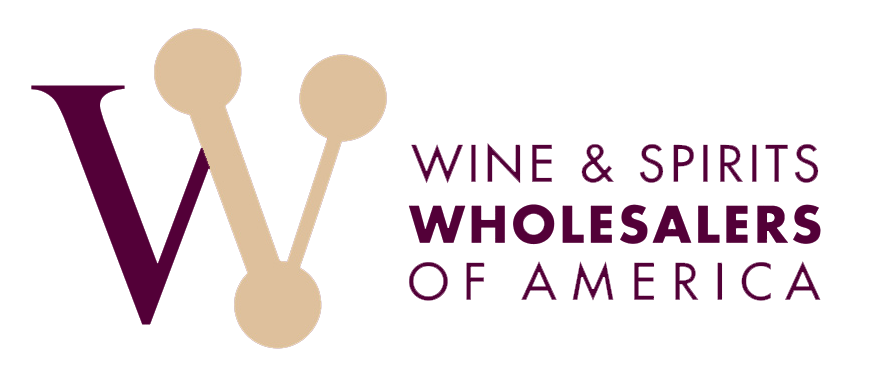 2019 Council for Leadership Development Leadership Skills Conference
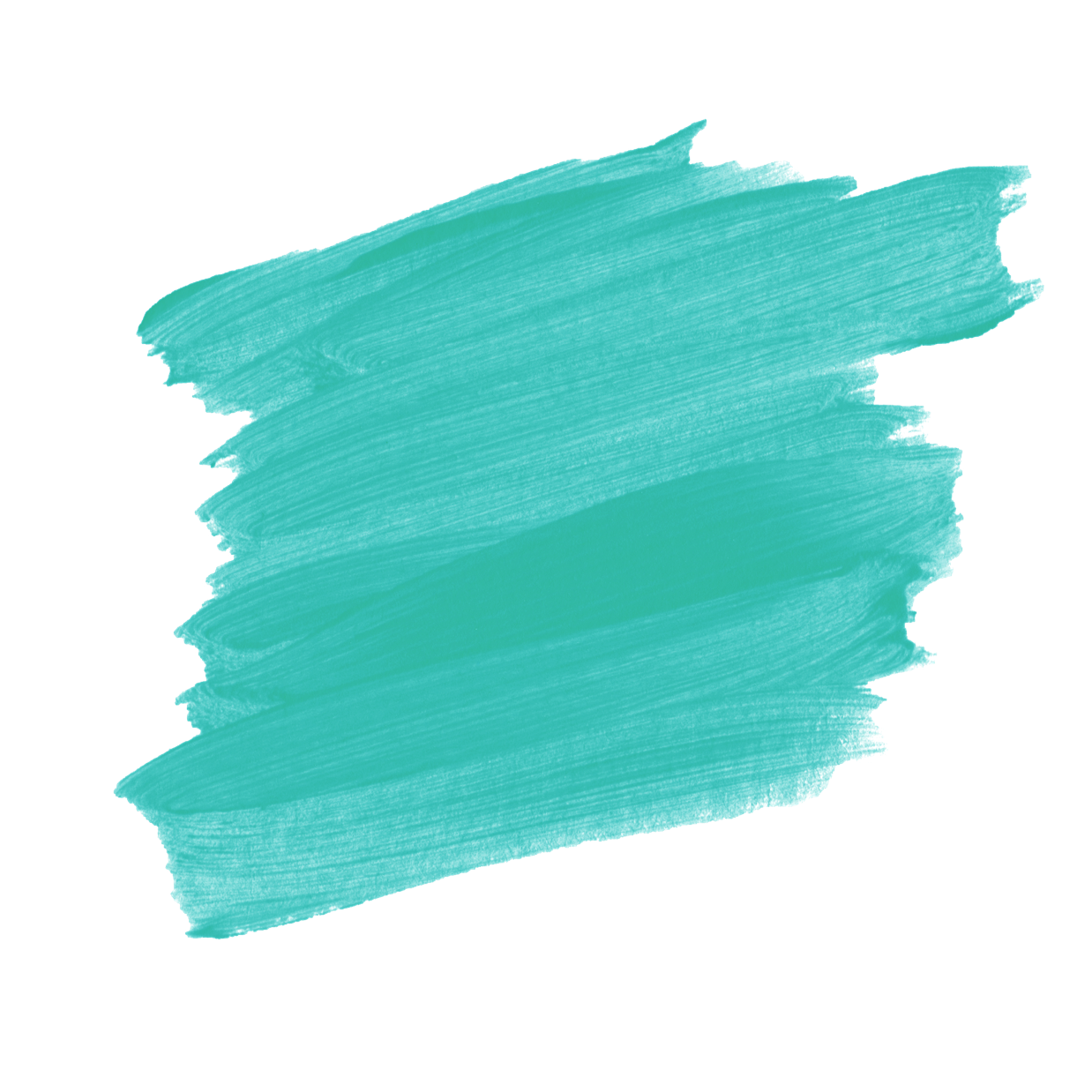 “Millennial Consumer Behavior and 
Millennial Retention in the Workplace”
By: Chelsea Krost 
Millennial Expert & Marketing Strategist
TEEN TALK LIVE
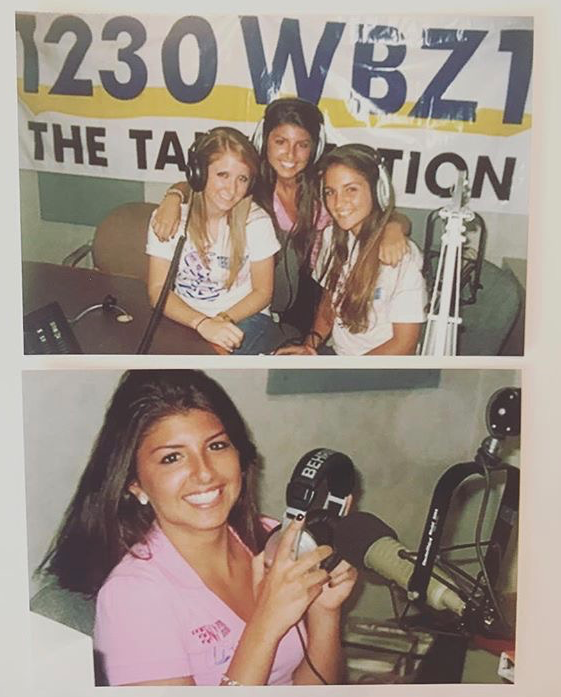 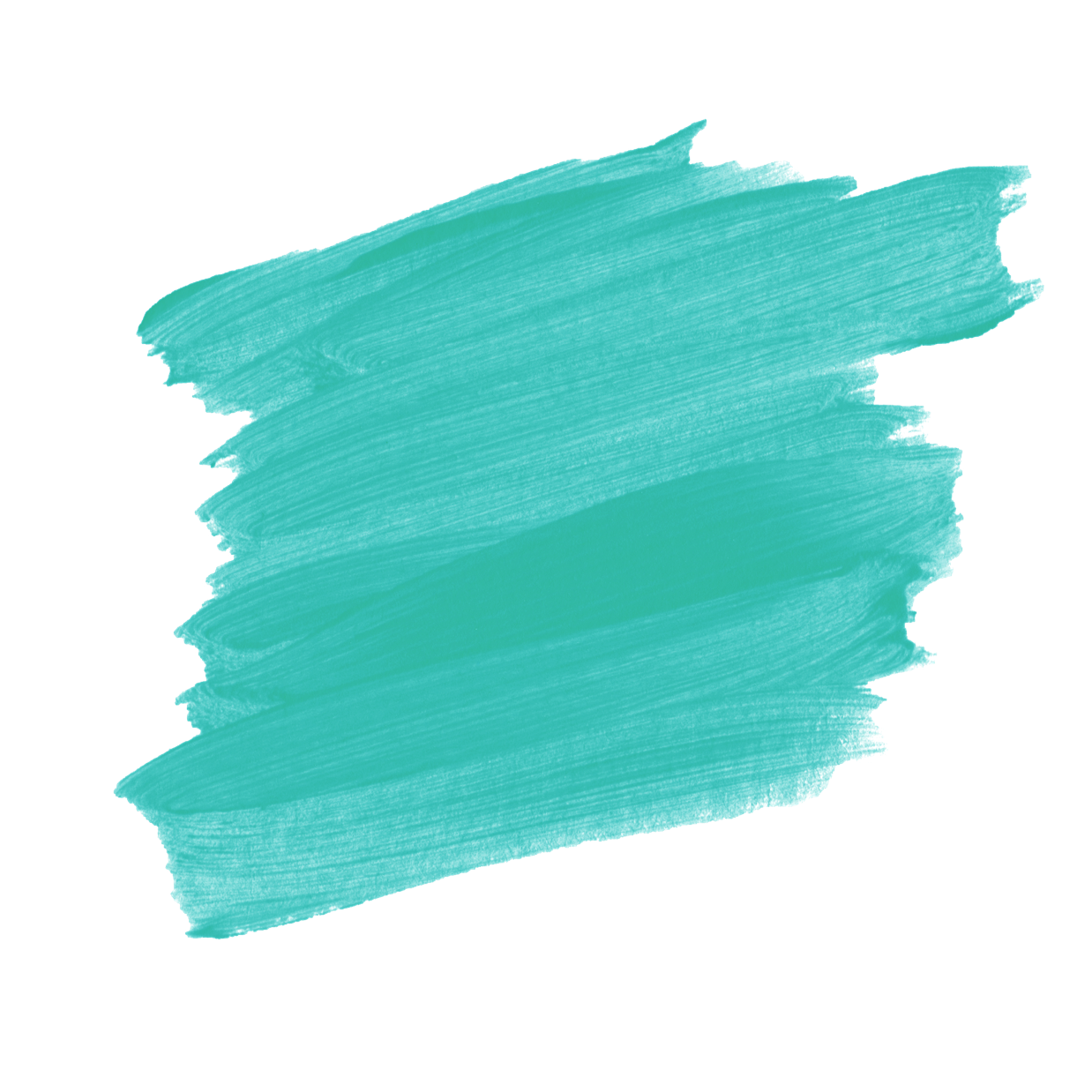 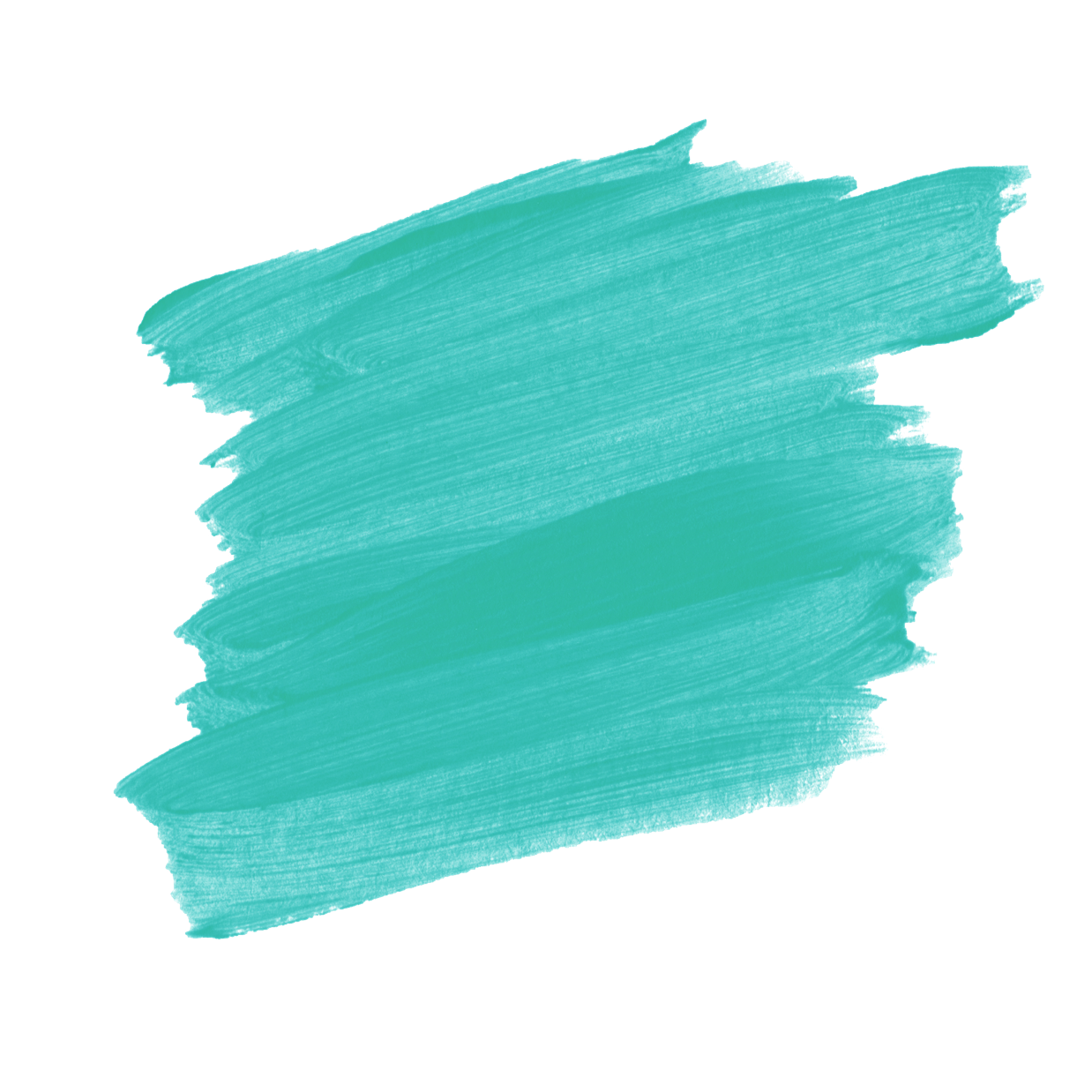 Our Voice
Our Opinion 
Our Time To Talk…
A Show To 
Empower & Inspire
Year: 2008
Millennial. Millennial. Millennial.
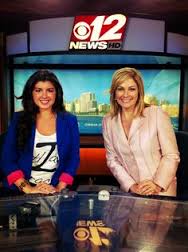 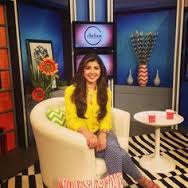 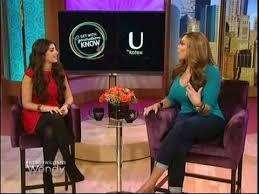 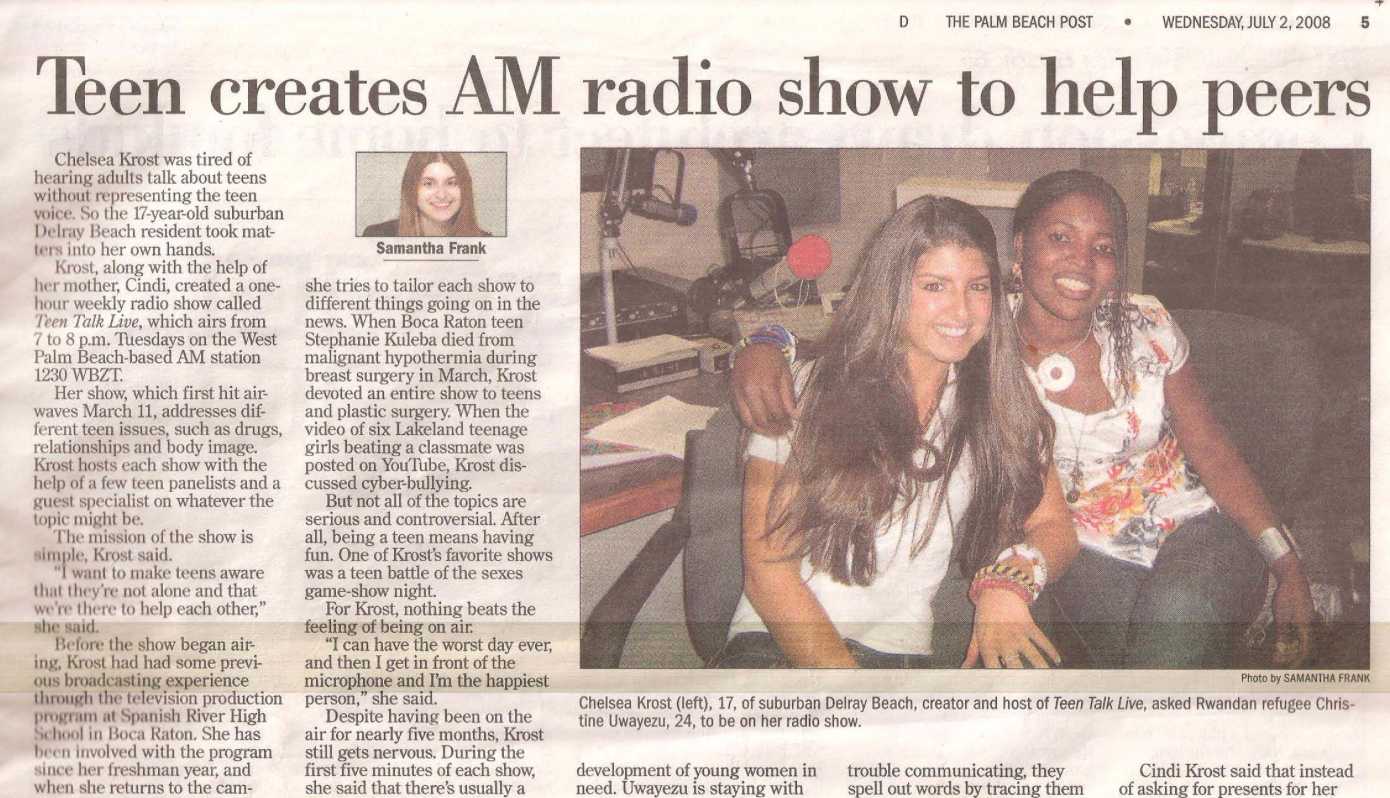 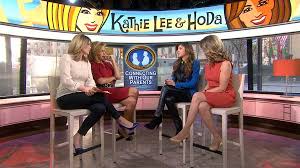 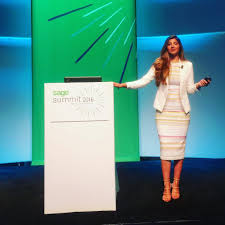 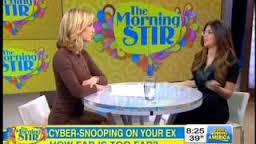 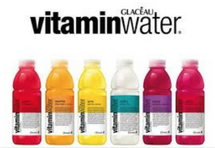 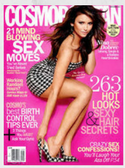 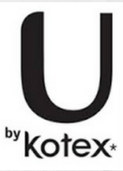 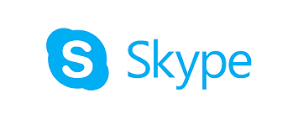 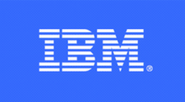 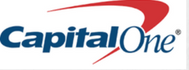 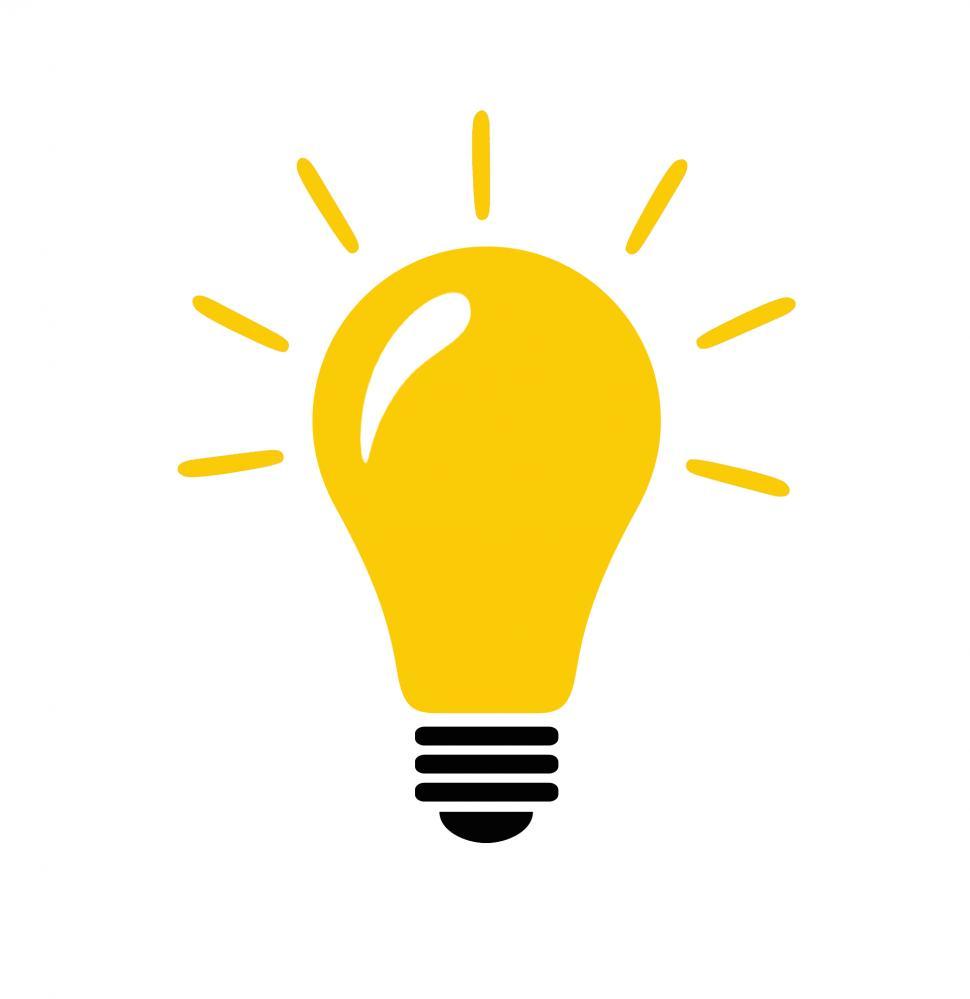 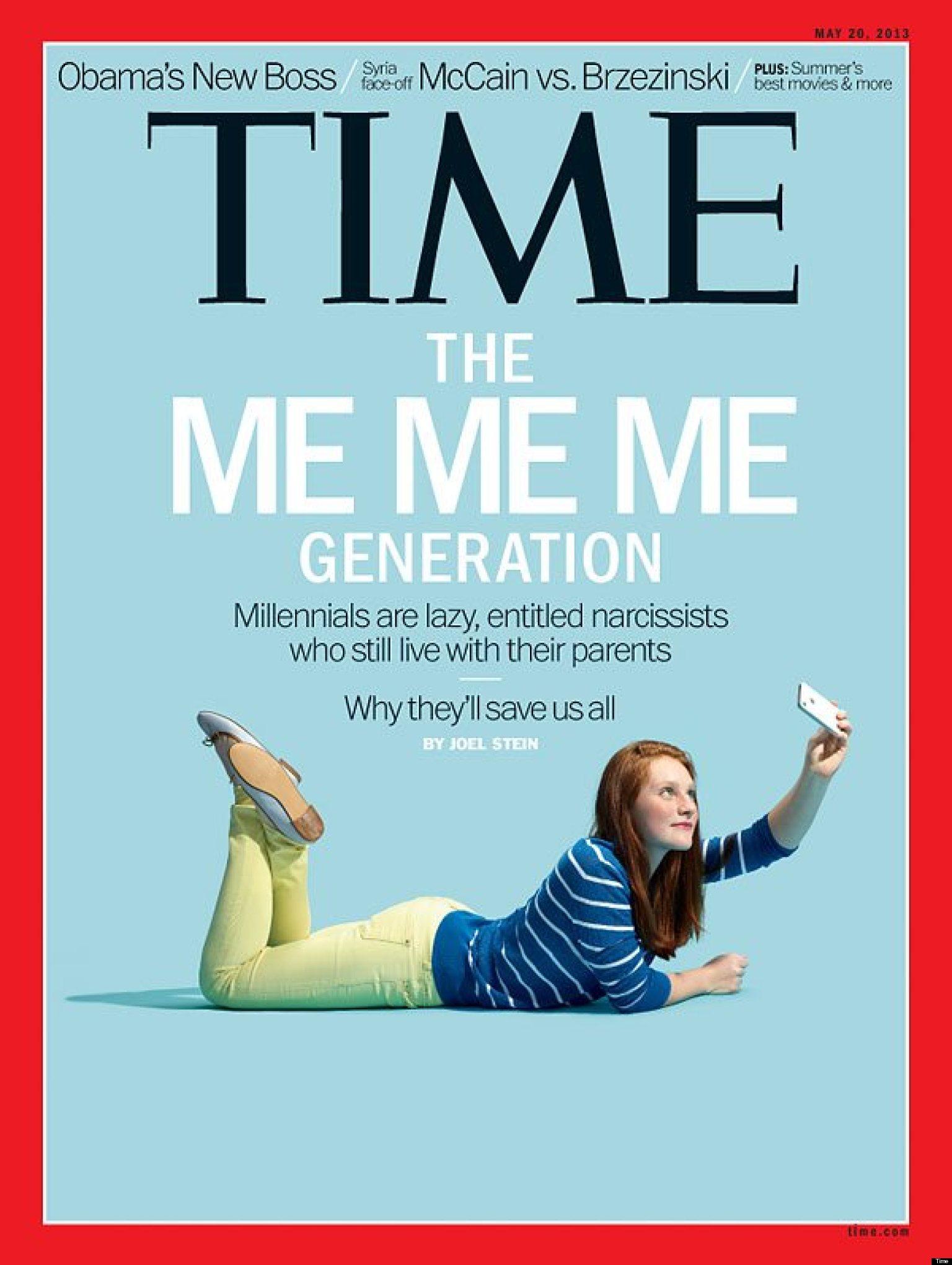 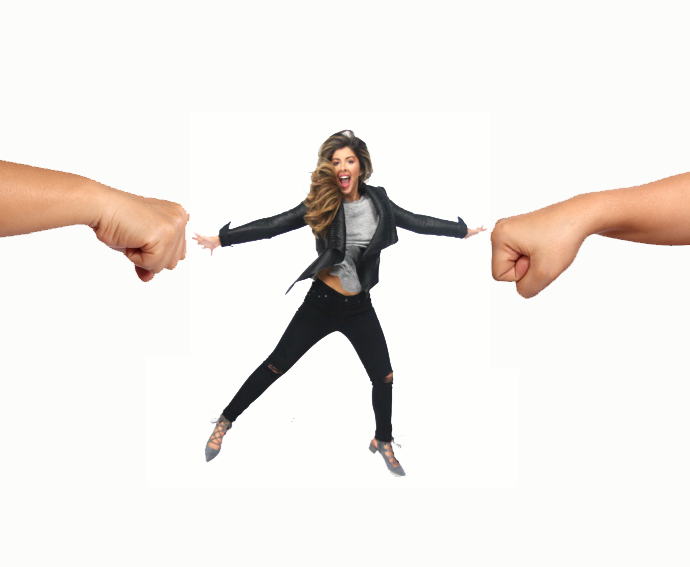 Be The Bridge
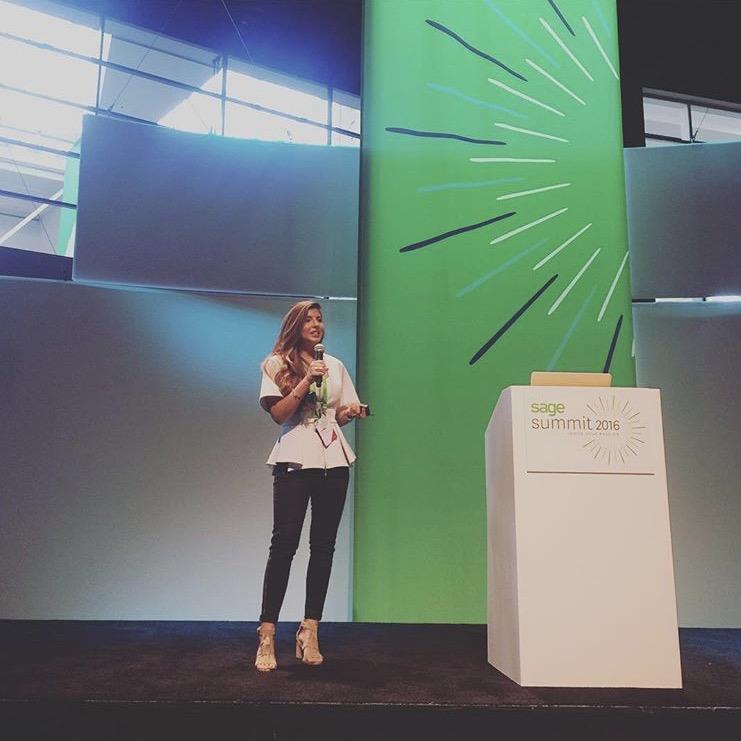 You Want To See
$200 Billion Annual Spending Power
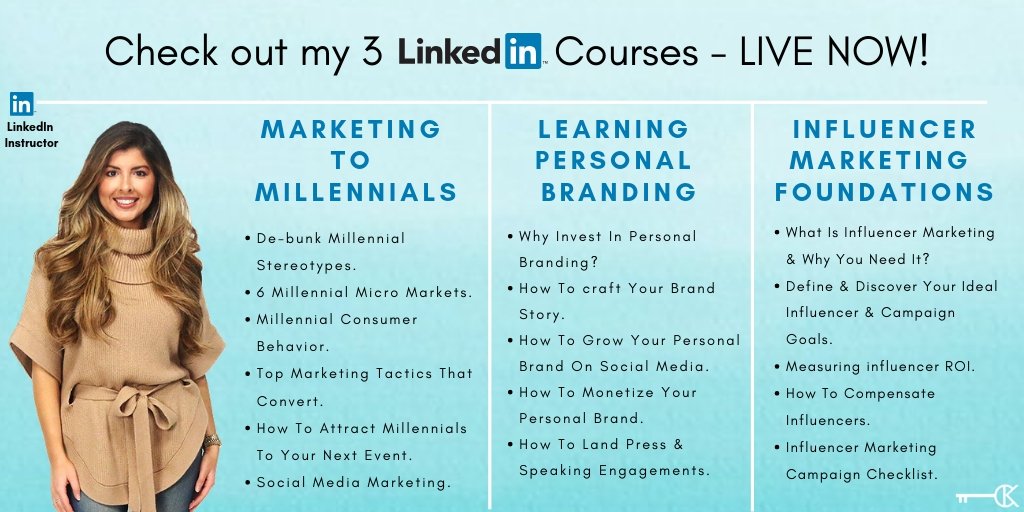 Who Are Millennials
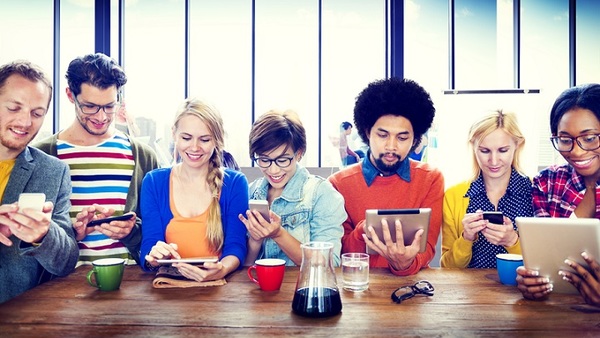 Millennials
Born 1981-1996 
(22-37 years old)
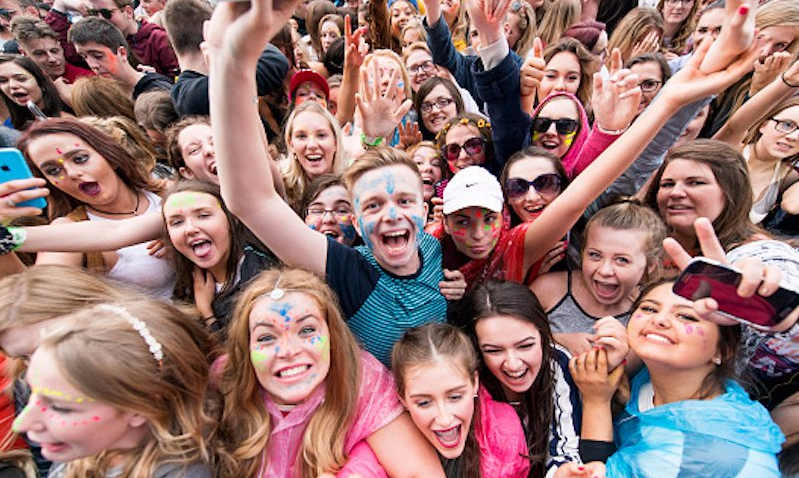 Who Are Millennials
80 million plus U.S. 
Millennials
[Speaker Notes: different]
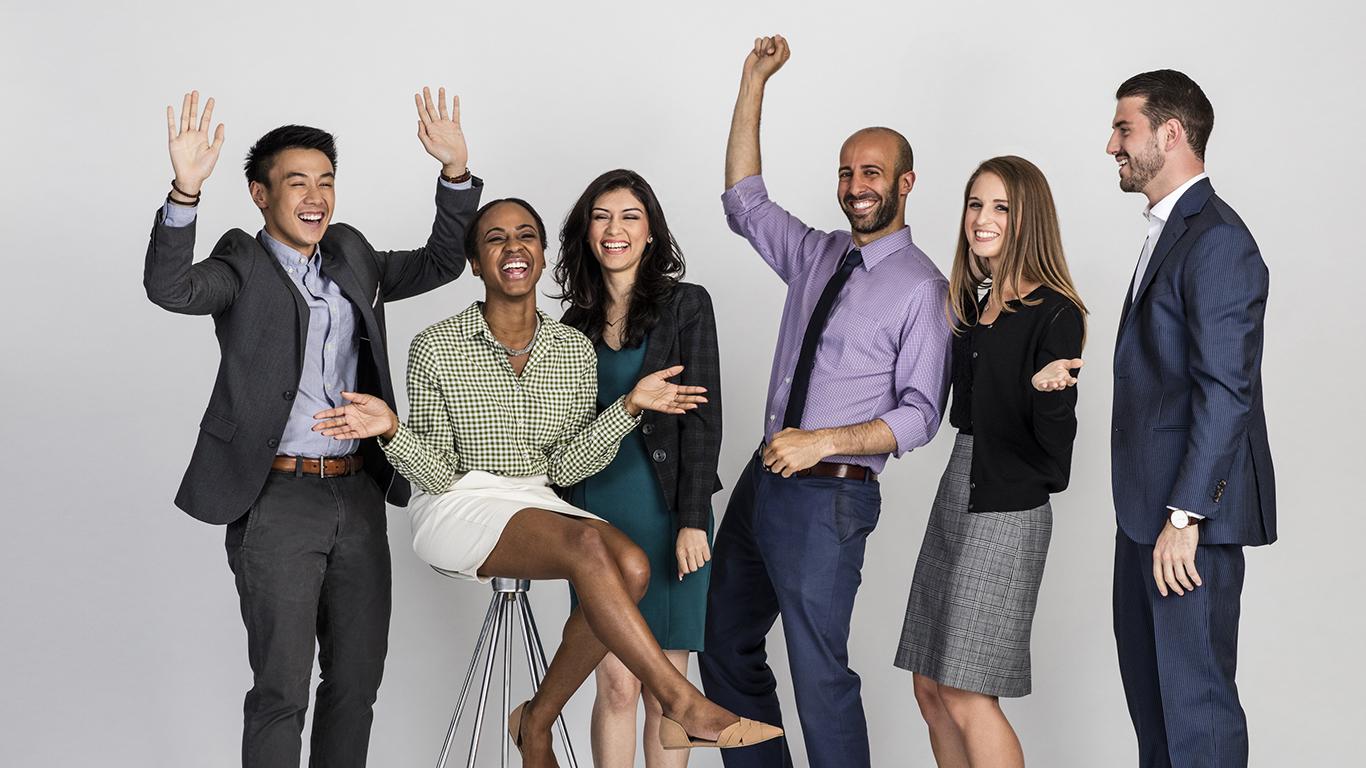 Who Are Millennials
Make up about 75% of the 
U.S. workforce by 2025
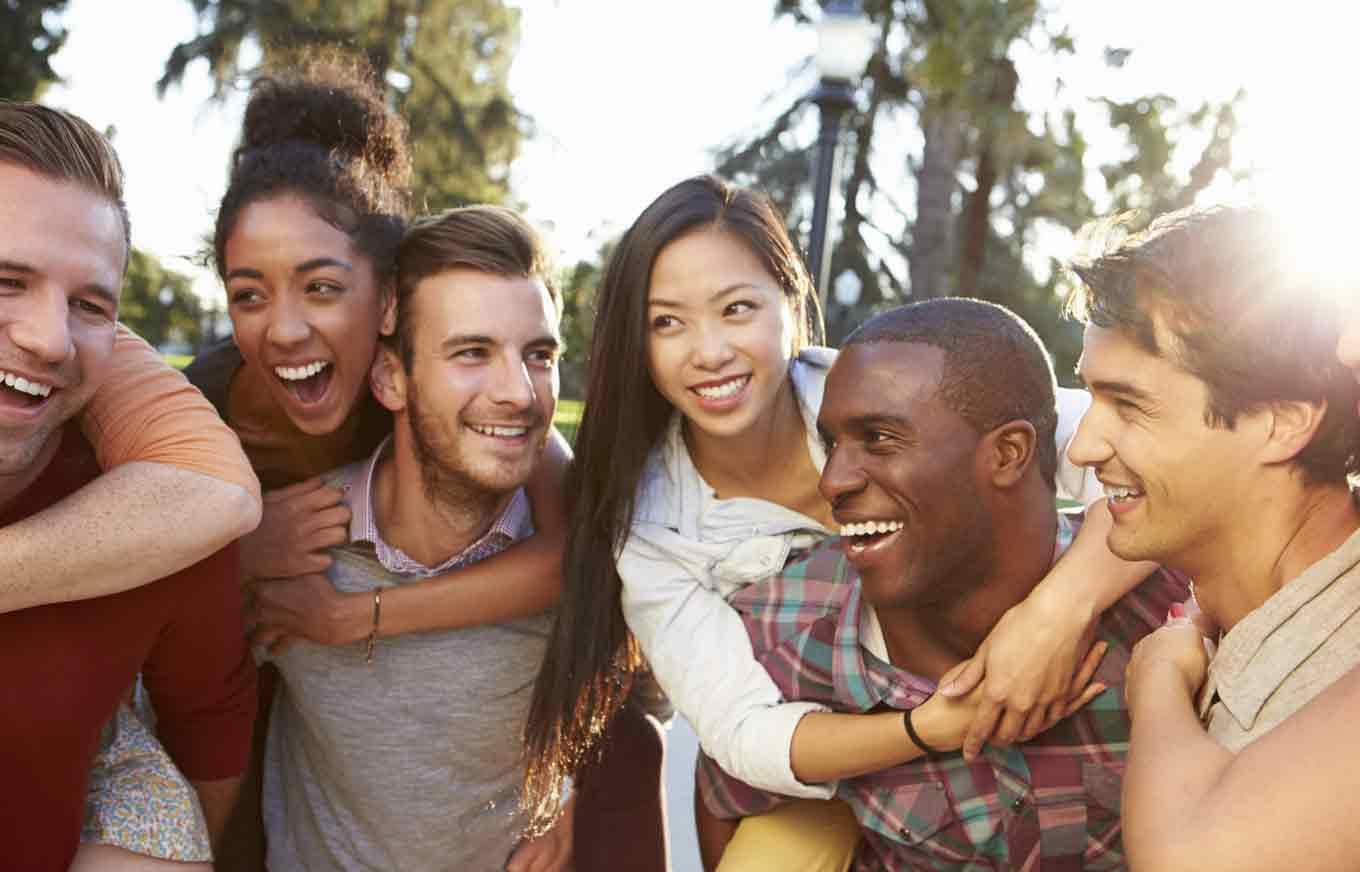 Who Are Millennials
Most ethnically & racially diverse generation
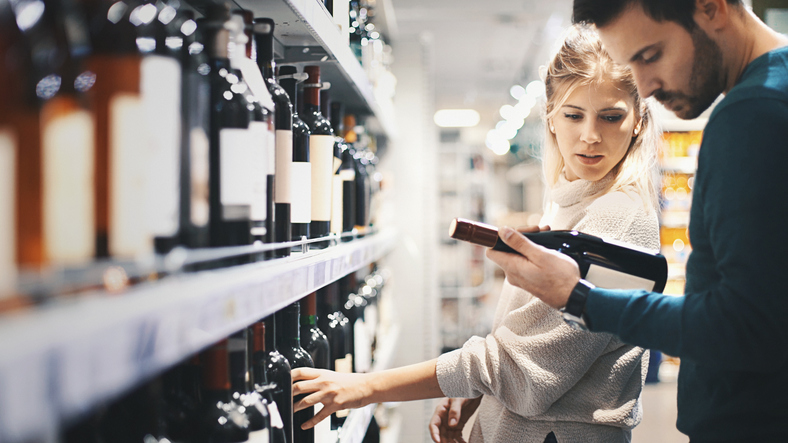 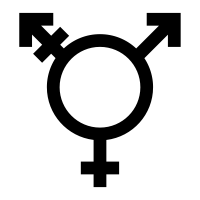 Who Are Millennials
Millennials will become the biggest spenders in 
Food & Beverage within 
the next 10 years
CBRE Report
[Speaker Notes: a CBRE report Food in Demand: Consumers predicts.]
Millennial Consumer Spending Power
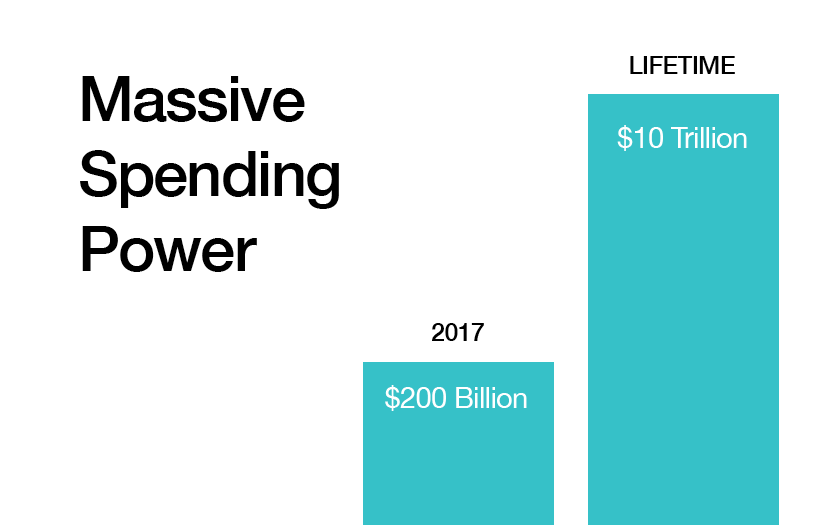 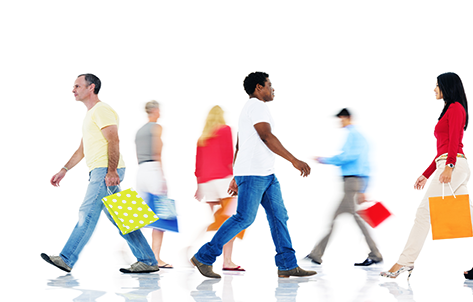 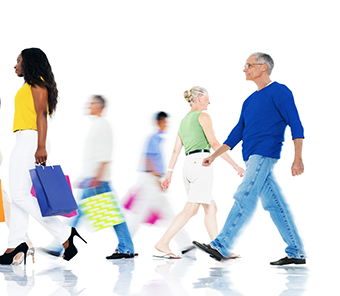 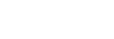 [Speaker Notes: New graphic]
HOWEVER...
About 70% of grads leave college with student debt.

17 million student loan borrowers under the age of 30 in the U.S. (Federal Reserve)
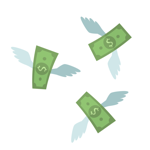 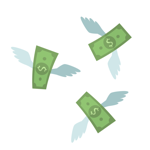 [Speaker Notes: https://www.cnbc.com/2017/06/14/heres-how-much-the-average-american-in-their-20s-has-in-student-debt.html]
Savvy Digital Shoppers
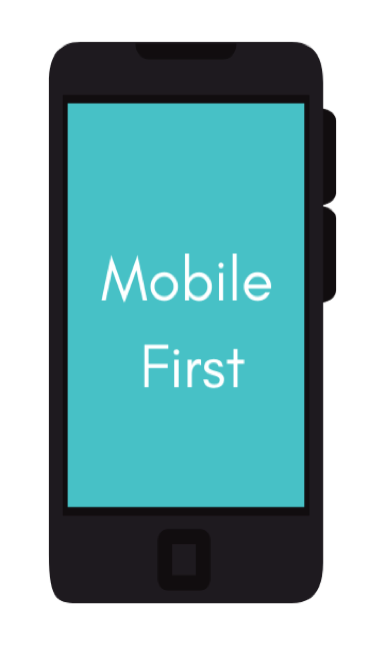 80%
of millennials use their phones to research prices before making a purchase
[Speaker Notes: https://adespresso.com/blog/marketing-to-millennials/]
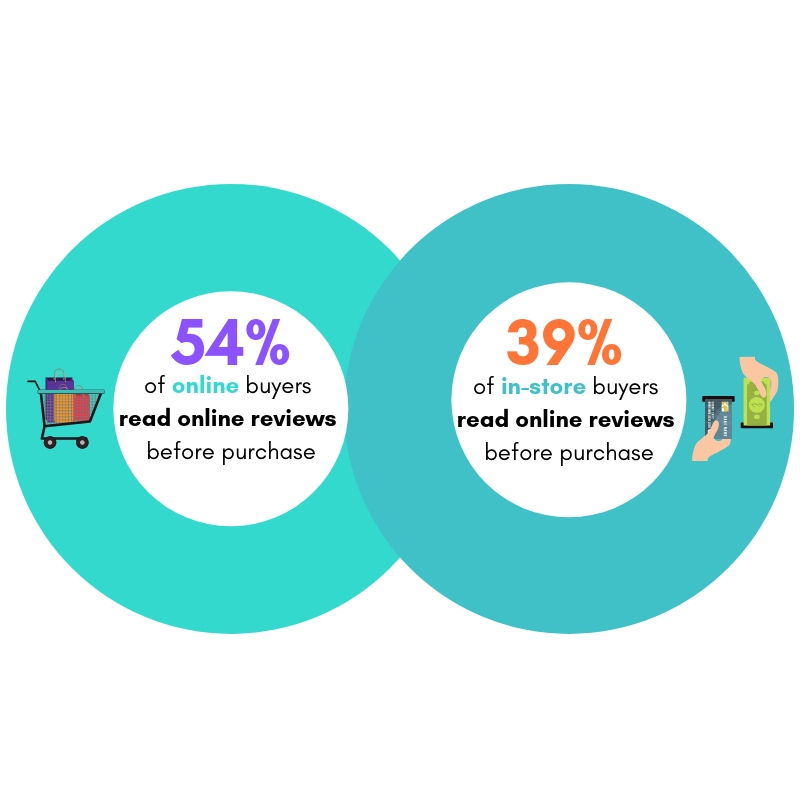 The Rise of ROPO
Research Online - Purchase Offline
Data via Bazaarvoice
[Speaker Notes: https://www.wordstream.com/blog/ws/2018/01/10/ecommerce-trends]
In order to…CONVERT DIGITAL NATIVES TO CUSTOMERS
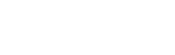 [Speaker Notes: Font]
Be The Solution!
Identify Target Consumer Market

Evaluate: Demographics, Values, Needs, Pain Points

Personalize Messaging

Story tell

Be Where Your Audience Is
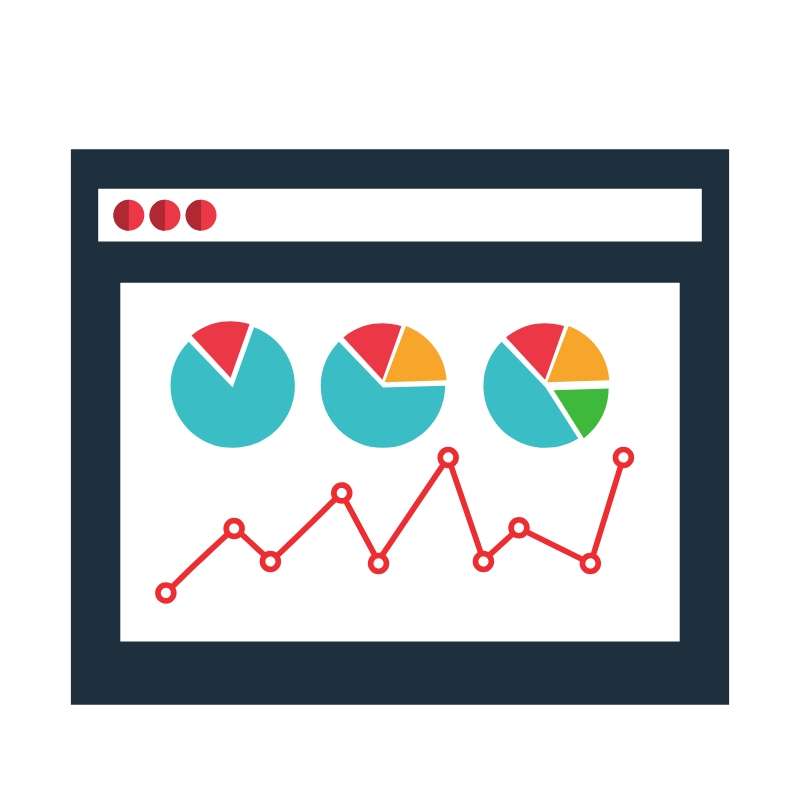 Millennial Consumer Behavior Driving Demand
Companies like Walmart are entering the market with their own private labels. 

priced to lure in bargain hunters, but still drink like a $30 or $40 bottle, similar to Trader Joe's Charles Shaw line.
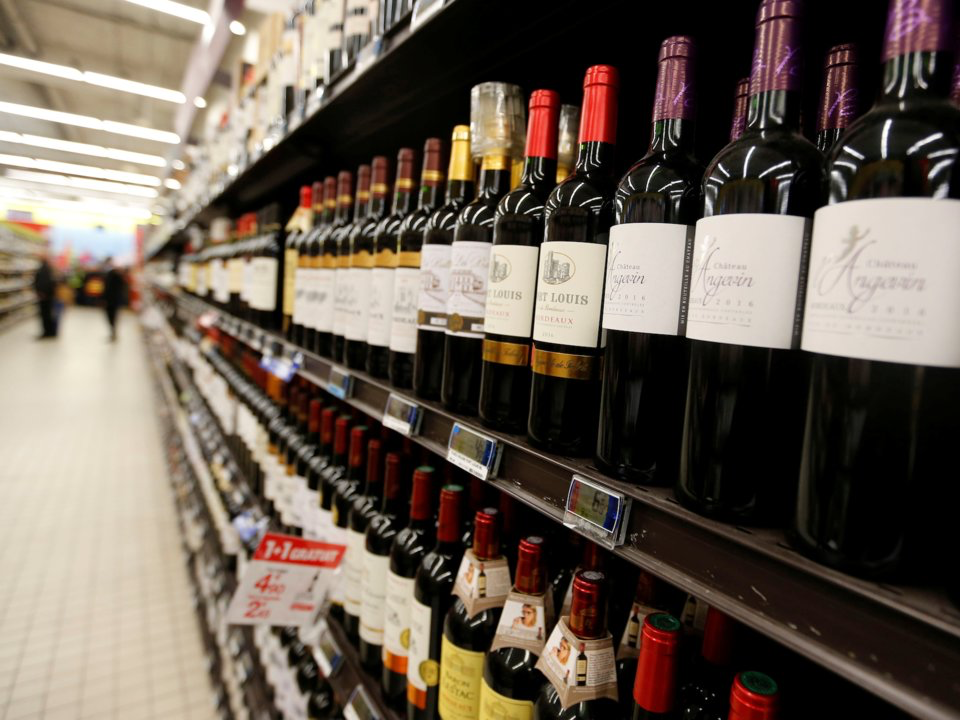 [Speaker Notes: Meeting consumer needs]
Craft Your Consumer Journey Map
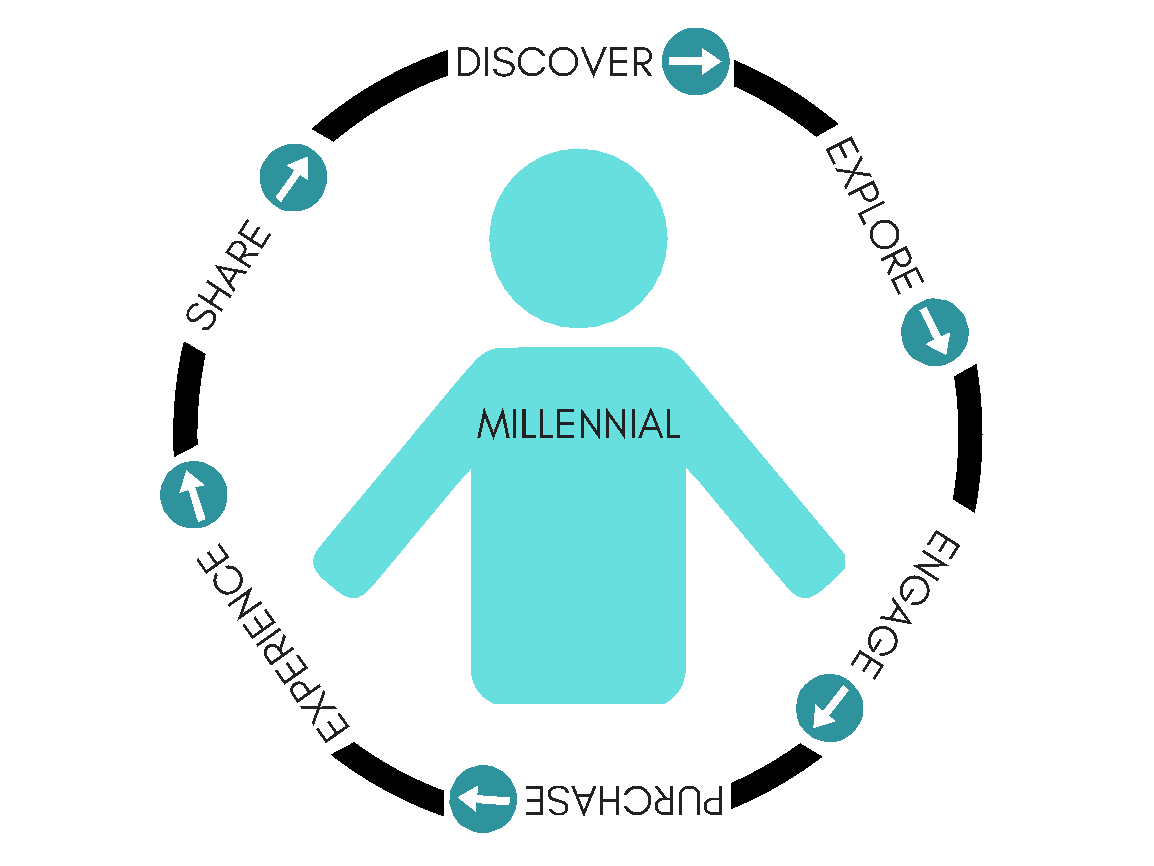 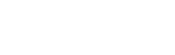 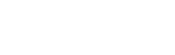 [Speaker Notes: Font]
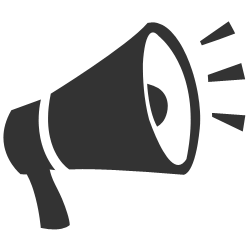 You can not blanket market to Millennials…
Identify who your client is & where they are online…
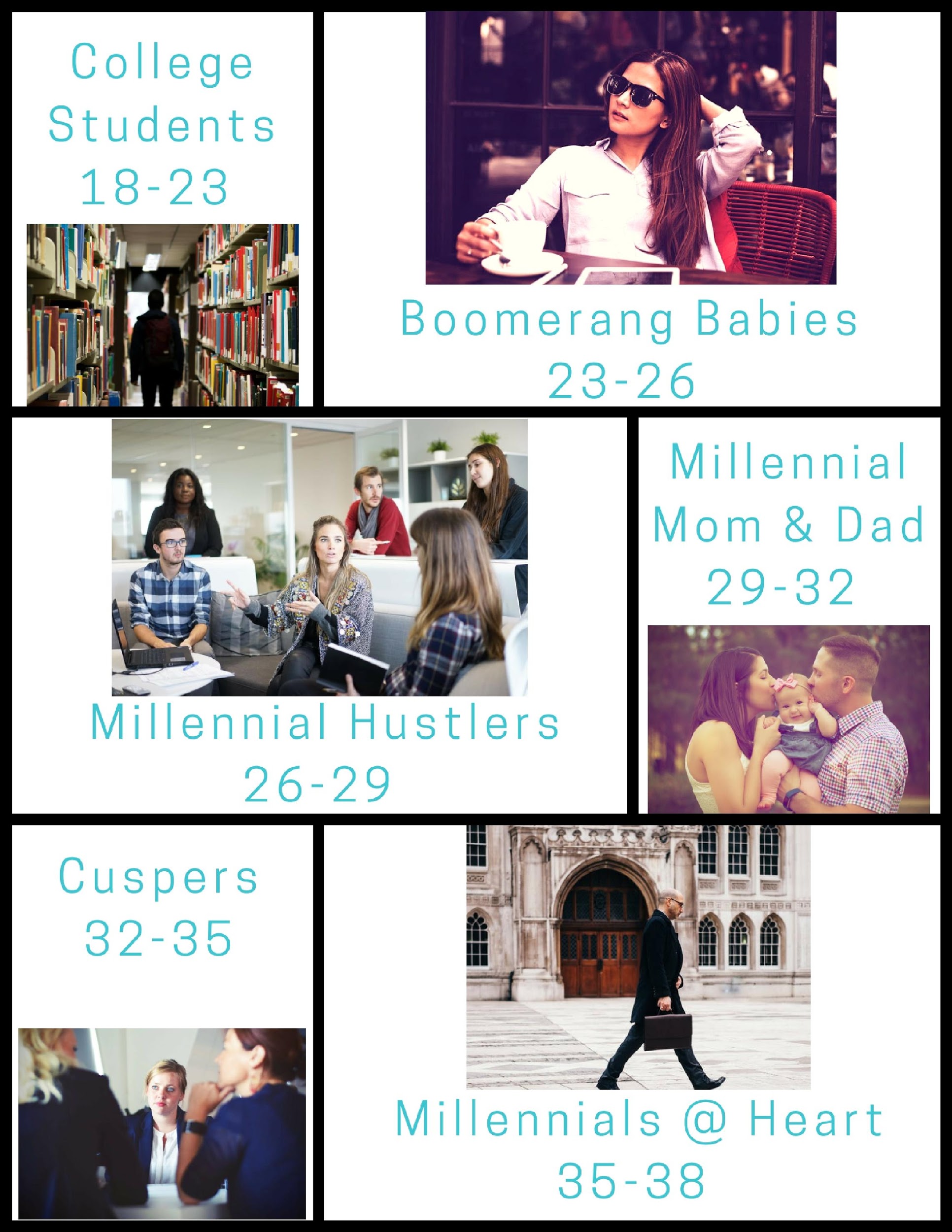 6 Millennial Micro Markets
[Speaker Notes: Create audience examples: College Student Dress for formals, Greek life, Internships : Boomerang babies: Job interviews, weddings, first date.]
Audience Segmentation
6 Millennial Micro Markets
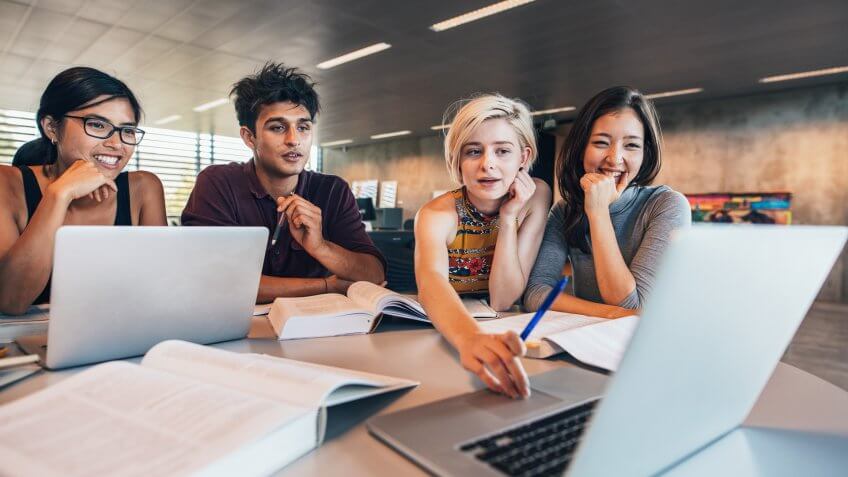 Gen Z - Millennial
College Students (18-23)
Student
Intern
Festival Goer
Hyper-Connected
Median Income $16,000-$22,000
[Speaker Notes: Create audience examples: College Student Dress for formals, Greek life, Internships : Boomerang babies: Job interviews, weddings, first date.]
Audience Segmentation
6 Millennial Micro Markets
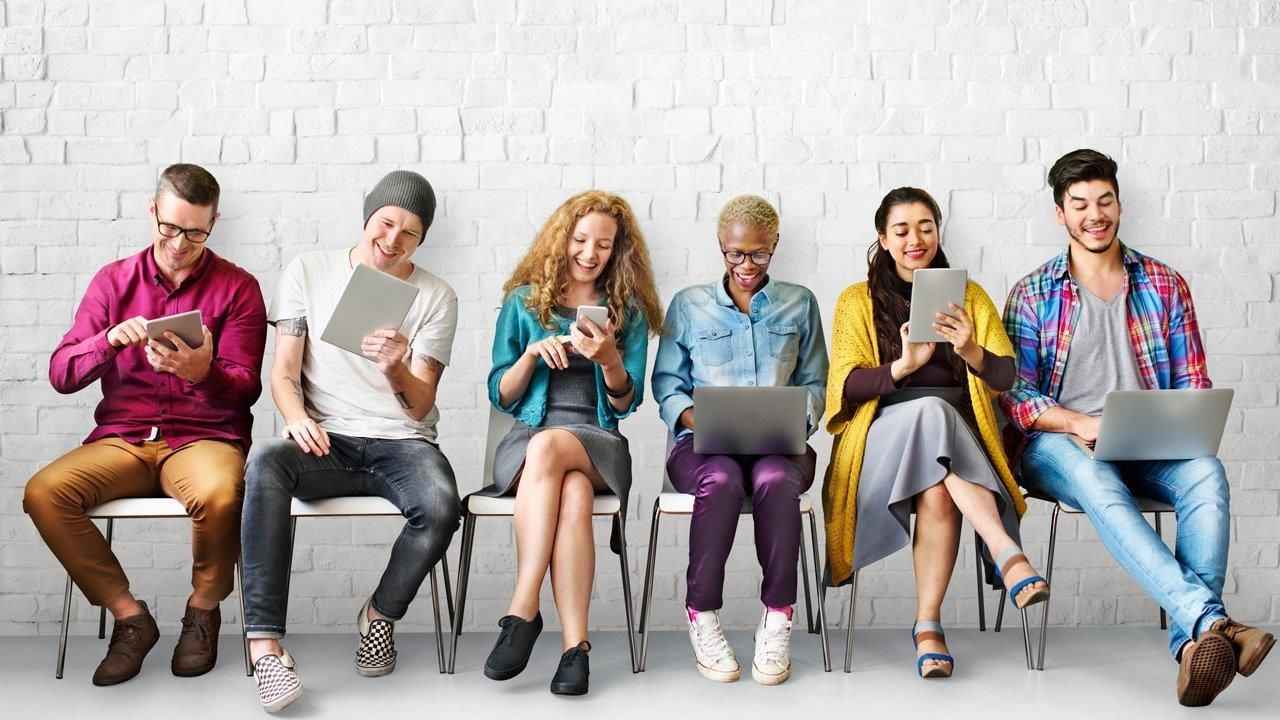 Boomerang Babies (23-26)
Entry Level Employee
Craving Experience
Boomerang Back Home – Debt
Active in Gig-Sharing Economy
Median Income $24,000-$27,000
[Speaker Notes: Create audience examples: College Student Dress for formals, Greek life, Internships : Boomerang babies: Job interviews, weddings, first date.]
Audience Segmentation
6 Millennial Micro Markets
Millennial Hustlers (26-29)
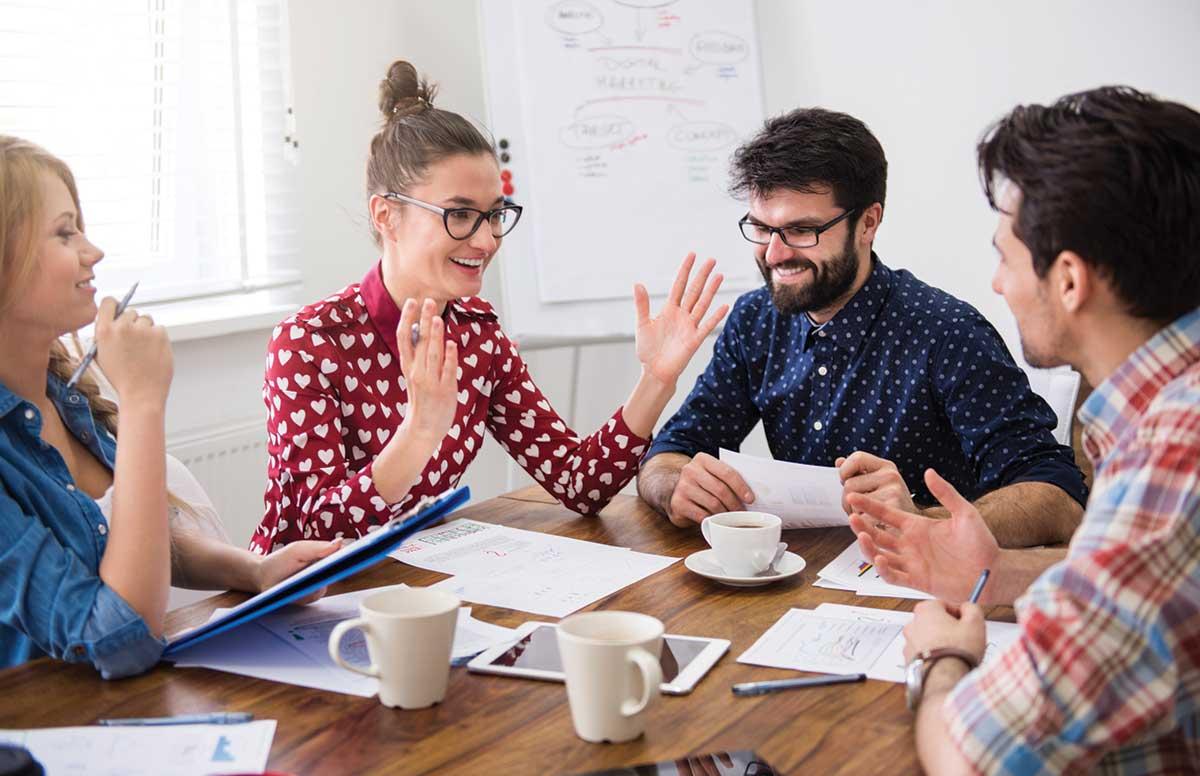 Serious Multi-Taskers
Transitioning from Corporate to Entrepreneurship
Getting Married & Attending Wedding Festivities
Crave Customization
Median Income $38,000-$40,000
[Speaker Notes: Create audience examples: College Student Dress for formals, Greek life, Internships : Boomerang babies: Job interviews, weddings, first date.]
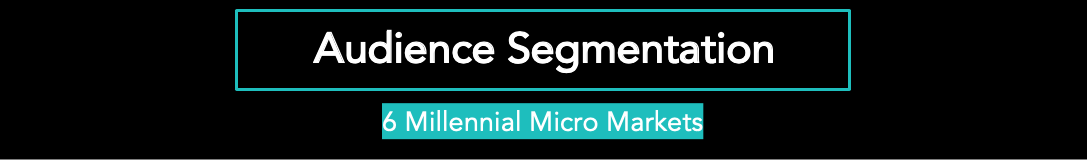 Audience Segmentation
6 Millennial Micro Markets
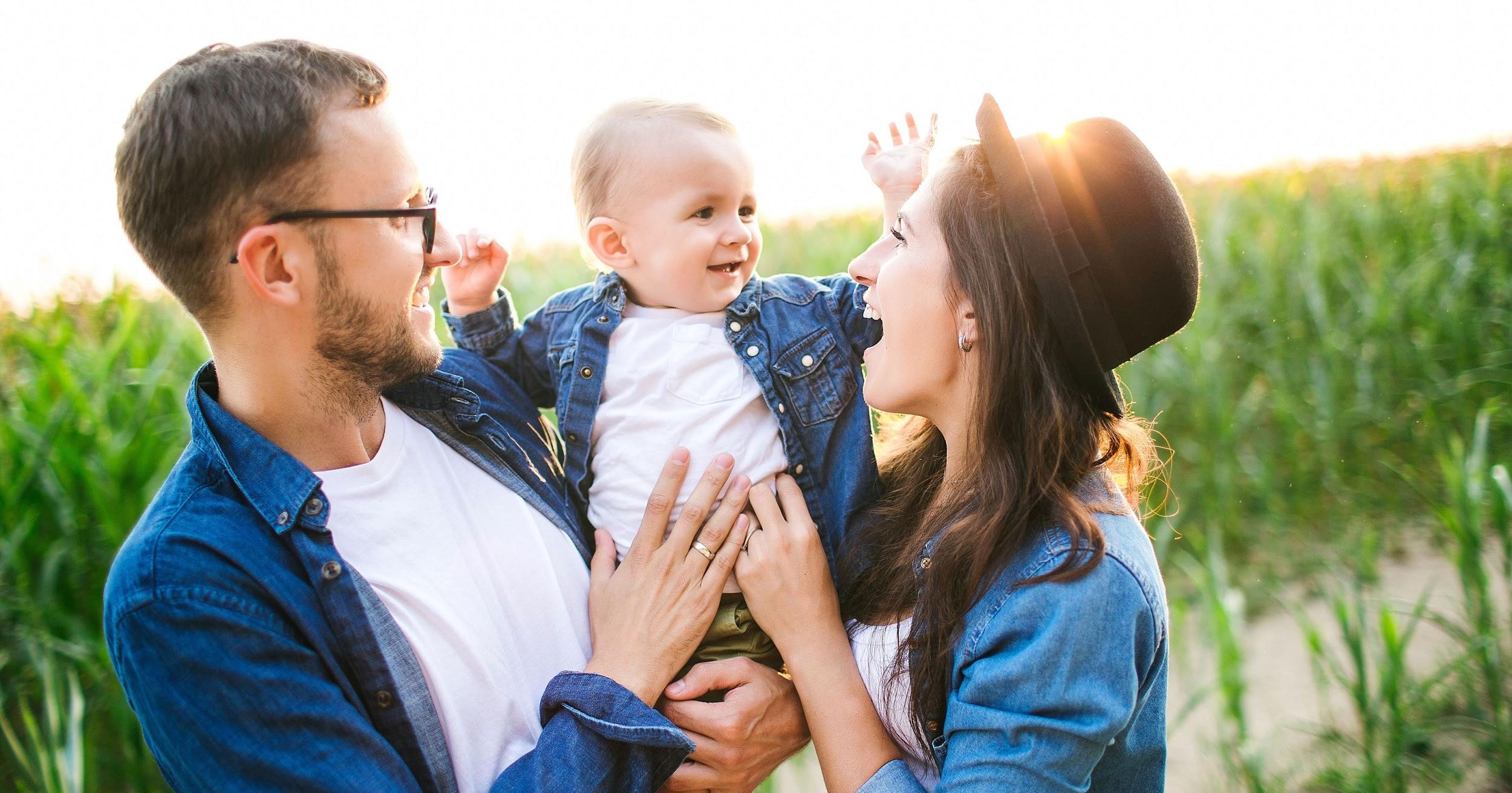 Millennial Mom & Dad (29-32)
Mommy Blogger Boom (1 in 5) 
Decision Influencers 
Justify Price Point By Quality & Convenience
Median Income $40,000-$45,000
[Speaker Notes: Create audience examples: College Student Dress for formals, Greek life, Internships : Boomerang babies: Job interviews, weddings, first date.]
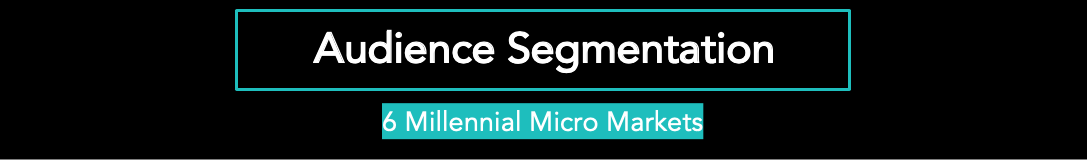 Audience Segmentation
6 Millennial Micro Markets
Cusper's (32-35)
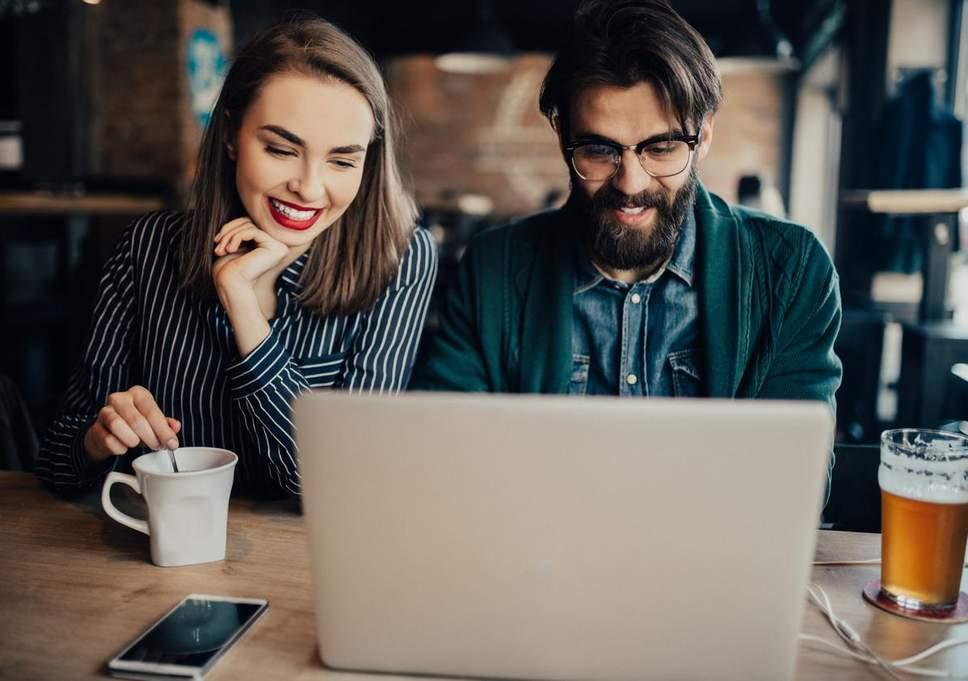 Bigger Leadership Role – More Responsibilities
Could Associate Gen X
Craving ME TIME! 
Spike In Homeownership
Median Income $50,000-$55,000
[Speaker Notes: Create audience examples: College Student Dress for formals, Greek life, Internships : Boomerang babies: Job interviews, weddings, first date.]
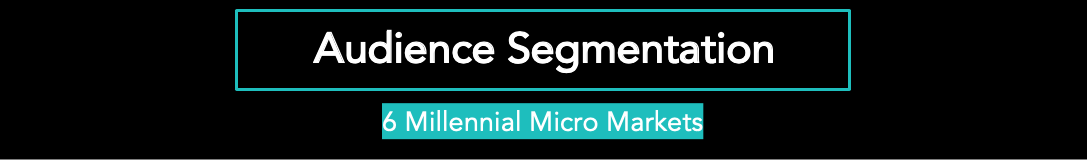 Audience Segmentation
6 Millennial Micro Markets
Millennial - Gen X
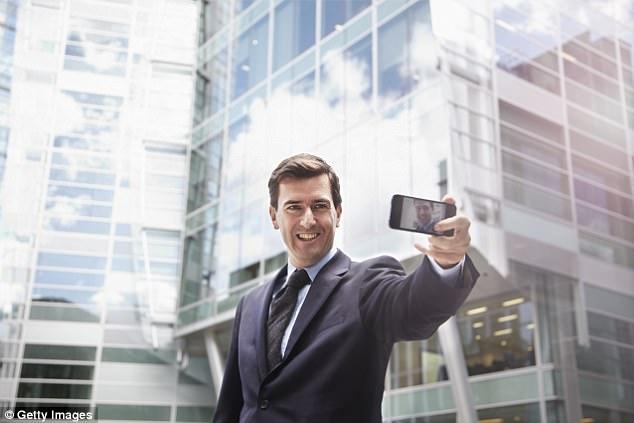 Millennials @ Heart (35-38)
C-level
Wants to Stay On Trend 
Tech Savvy
Values Quality Products
$Median Income $55,000-$57,000
[Speaker Notes: Create audience examples: College Student Dress for formals, Greek life, Internships : Boomerang babies: Job interviews, weddings, first date. https://dqydj.com/income-percentile-by-age-calculator/]
Personalize Your Marketing Messages
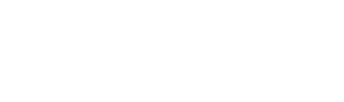 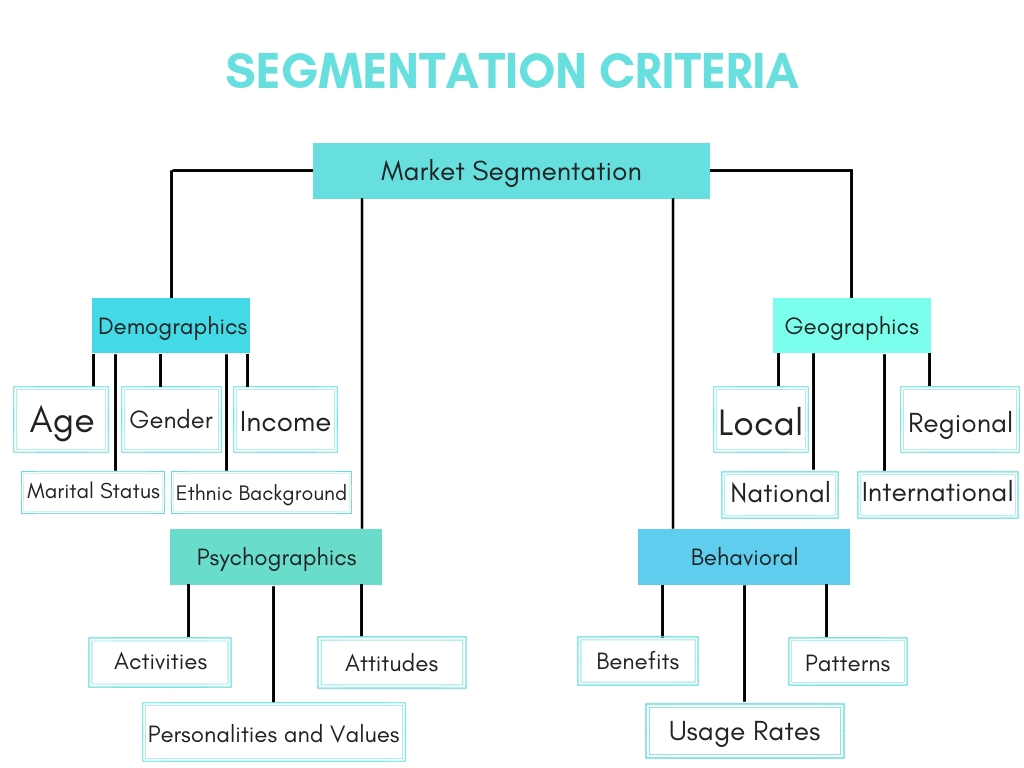 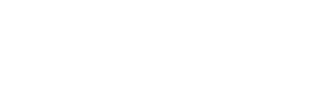 [Speaker Notes: CAN WE MAKE THE SMALLEST BOXES BIGGER/BIGGER FONT






http://www.b2bmarketingexperiences.com/2017/04/successful-personalized-marketing/

http://www.targetmarketingmag.com/post/5-effective-audience-segments-for-digital-marketing/


Likelihood of buying: When your marketing messages are relevant to the situation of customers and their interests, they are more likely to buy.
Increasing customer lifetime value: Focusing on increasing the lifetime value of each customer as much as possible by making your marketing contextual is a key driver of long-term profitability.
Better insight into customer base: Examining the performance of certain customer segments provides important insight into the health of your customer base, enables you to spot trends and patterns in what’s working and what isn’t, and can help inform your strategy going forwards.]
Where Is Your Target Client?
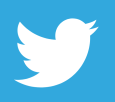 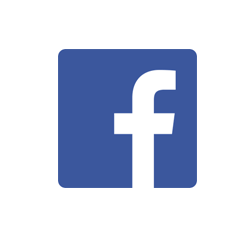 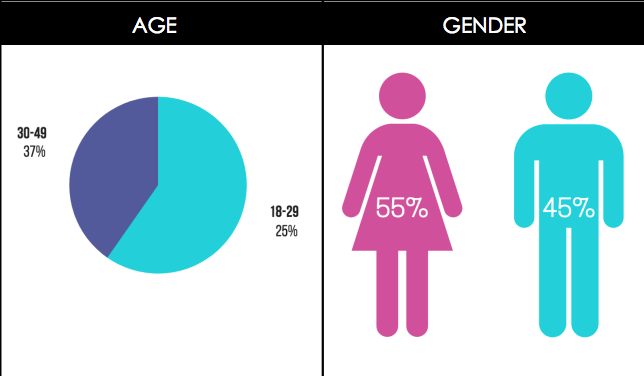 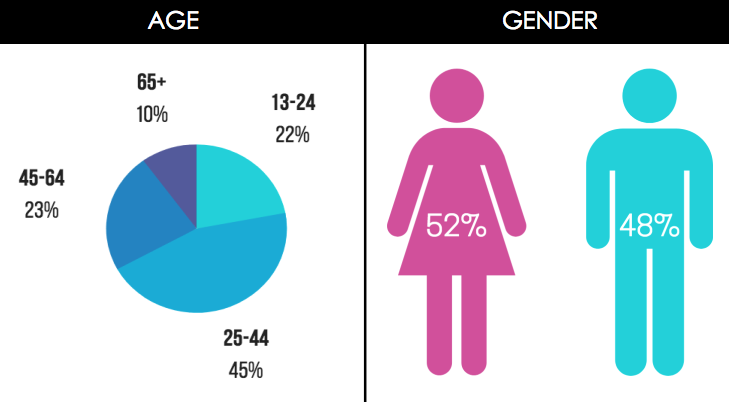 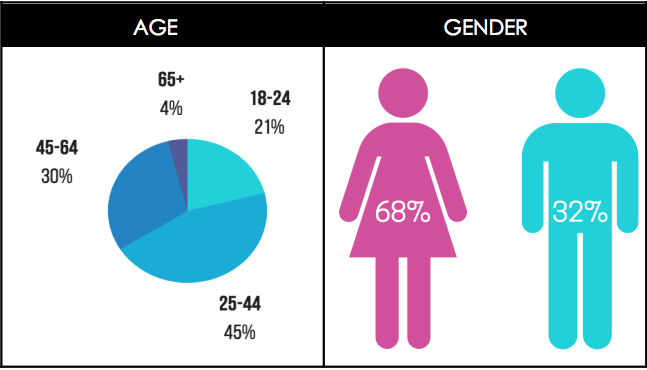 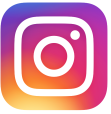 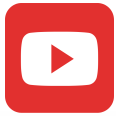 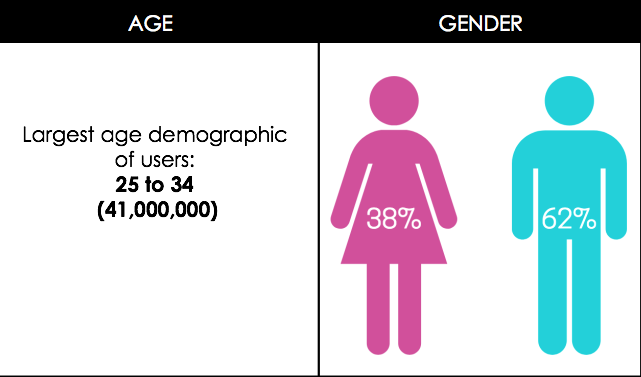 [Speaker Notes: Speak to your target audience – more chance of sales

Scale followers


SOCIAL DEMO BONUS 

Scale enagement

Scale influence

Brand Ambassador Community 

SAVE YOURSELF TIME & MONEY]
Know What Your Customers Value
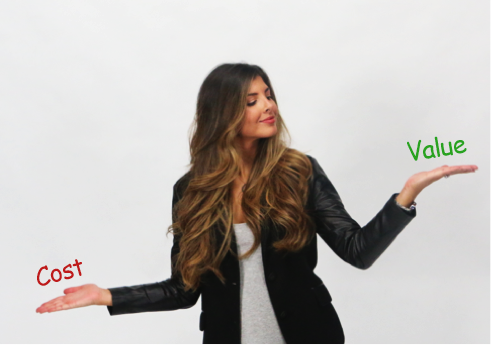 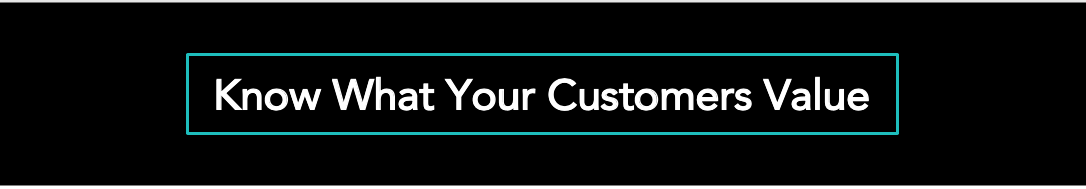 Millennial Seek Health Conscious Alternatives
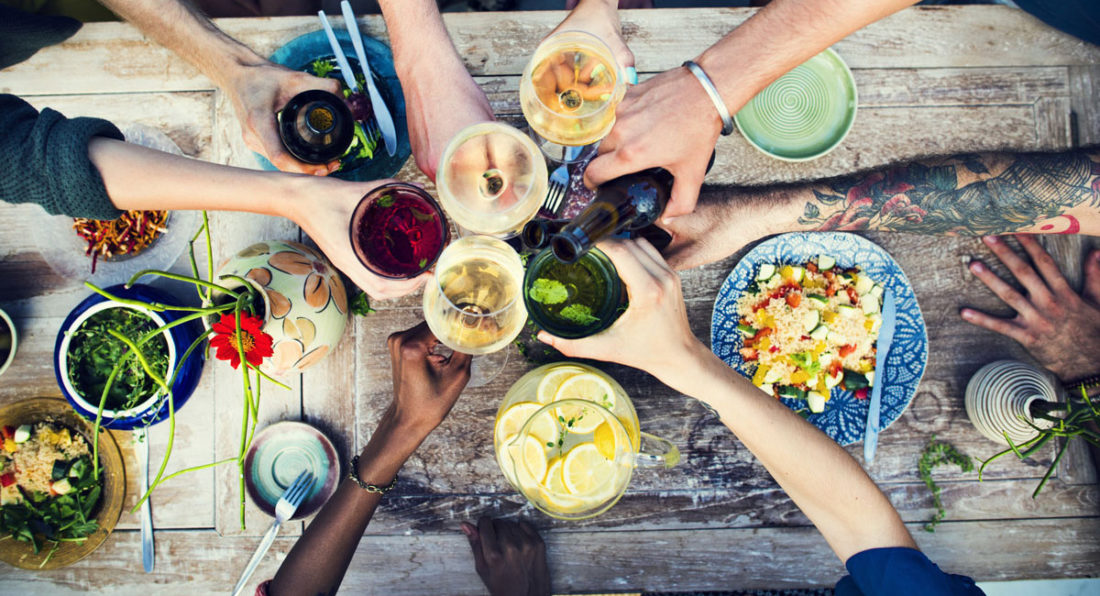 Younger consumers are more health conscious than previous generations
Millennials are ordering more spirits vs beer because of the reduction in calories.
60% of millennials often opt for a lower calorie drink.
[Speaker Notes: https://www.restaurantdive.com/news/millennials-to-be-the-biggest-food-and-beverage-spenders-in-10-years/552877/
https://www.breakthrubev.com/news/2018-millennial-trends
https://www.huffingtonpost.ca/timi-gustafson/younger-consumers-are-mor_b_14290774.html]
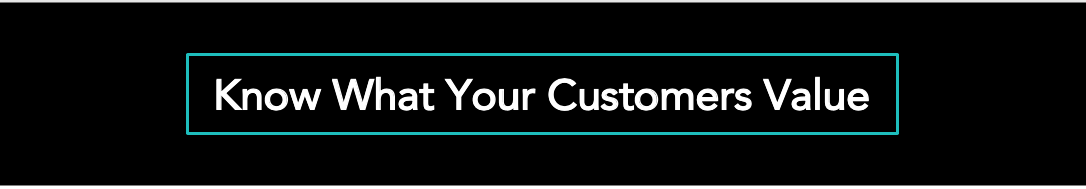 Know What Your Customers Value
Quality. Customization. Instant Gratification.
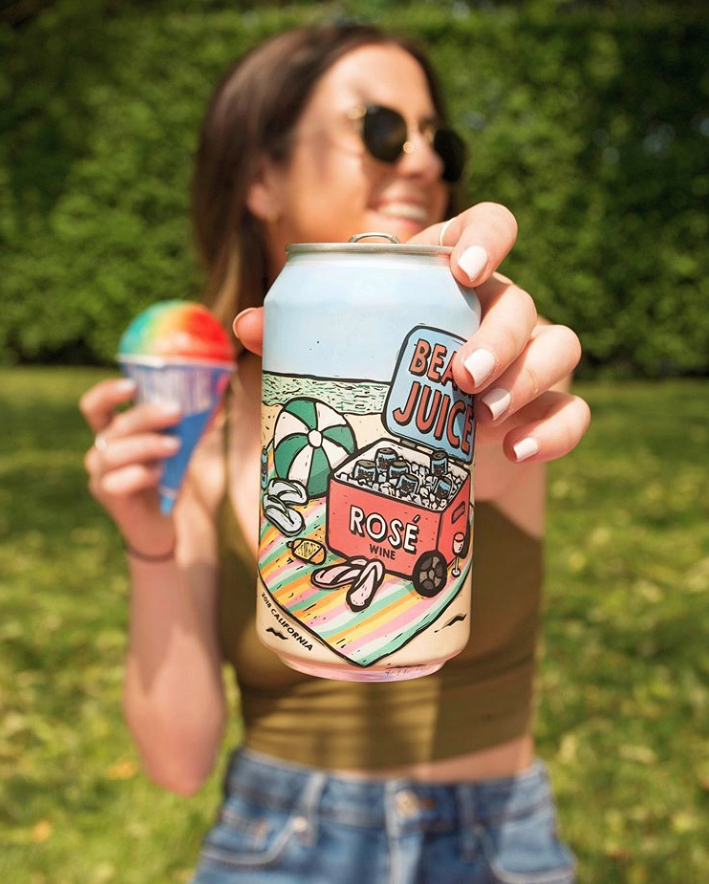 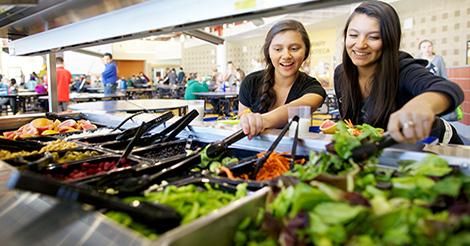 [Speaker Notes: Millennials have been particularly conscious with their spending, given their growing student debt and lack of assets, which has driven up demand for low-priced food options such as fast casual and fast food.]
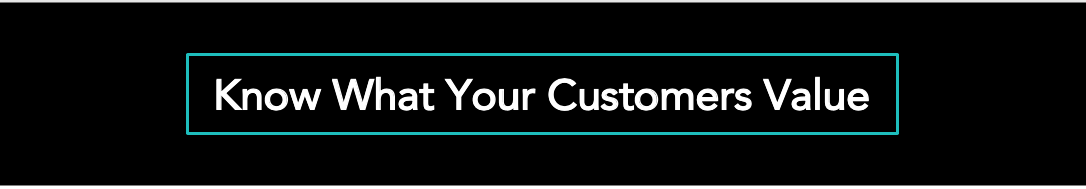 Know What Your Customers Value
Experience!
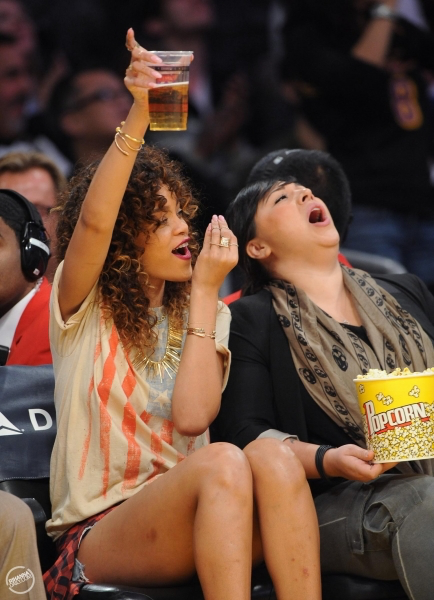 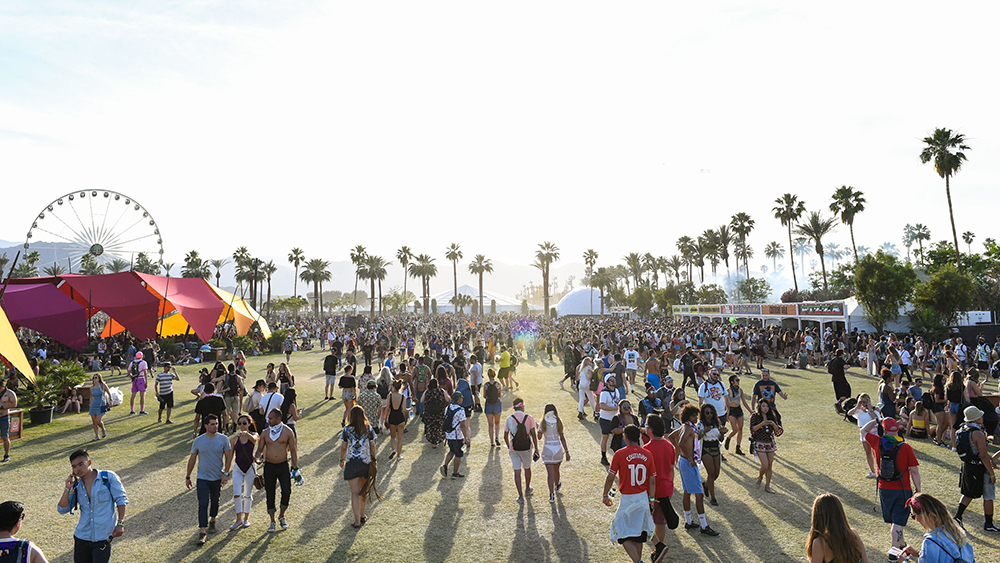 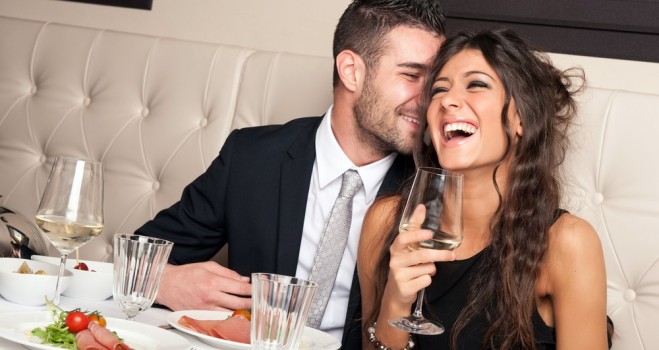 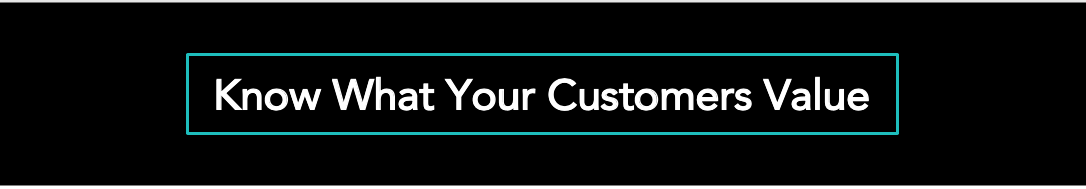 Know What Your Customers Value
Authenticity. Transparency.
Social Good Component. Sustainable.
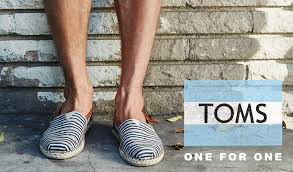 THINK LESS TRADITIONAL
& MORE TRA-DIGITAL
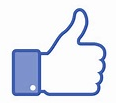 [Speaker Notes: make font nice]
Marketing Tactics: In & Out
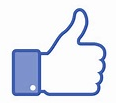 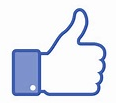 Mobile Optimized…………………..Not Thinking Mobile First
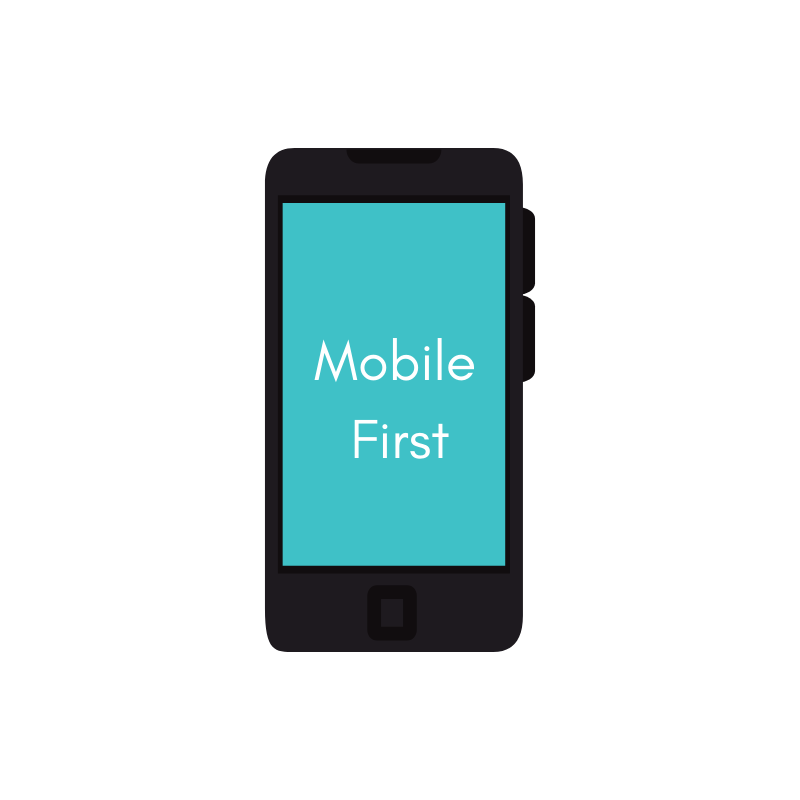 Traditional
Tra-Digital
[Speaker Notes: MOBILE
 80% of shoppers used a mobile phone inside of a physical store to compare pricing & read reviews. (Outerbox)

 Consumers are spending 15+ hours/week researching on their smartphones (Google) 

95% of users look up local information on mobile to call or find business location. (Invesp)

56% of mobile users intend to use their device to search/buy gifts for holiday season, 2017. (Invesp)]
Gone Mobile...
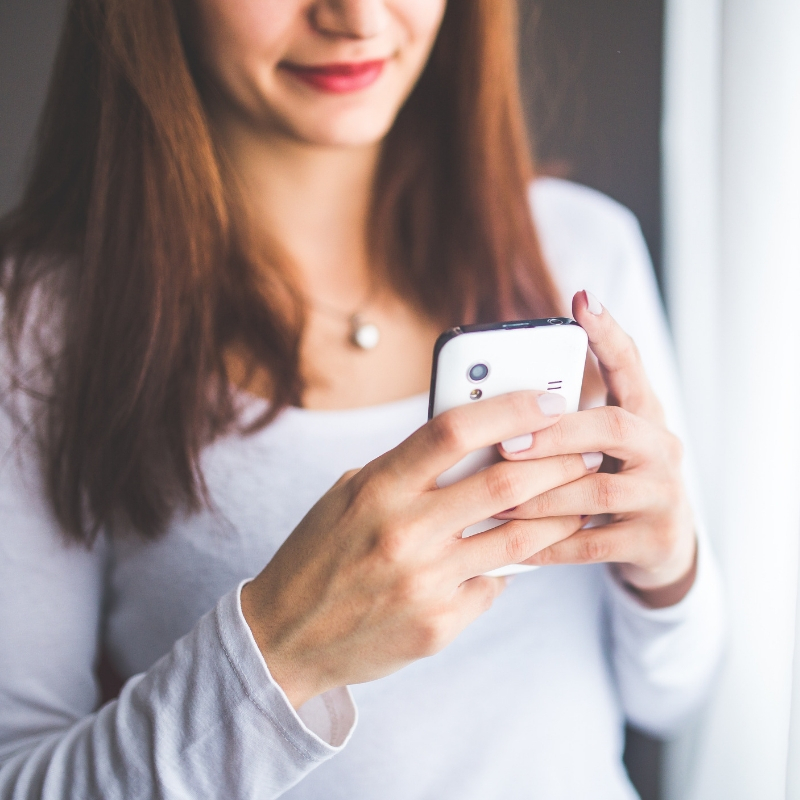 On average, Google gets about 50 billion mobile searches a month. 

In 2019, mobile phones will surpass TV attracting the most minutes of attention in the US.
[Speaker Notes: https://www.pixelunion.net/blog/mobile-ecommerce-stats/
add visual]
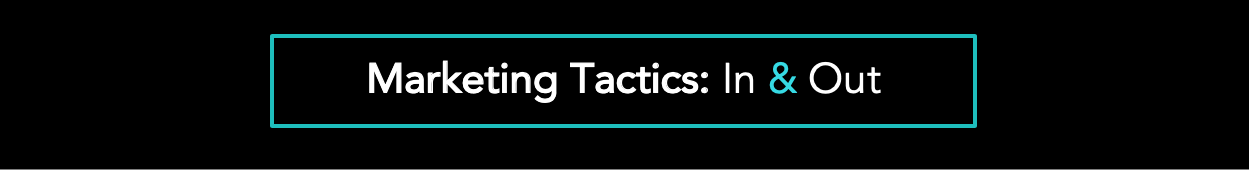 Marketing Tactics: In & Out
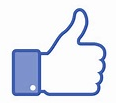 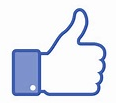 Content Marketing Strategy…………………..No Consistency
Tra-Digital
Traditional
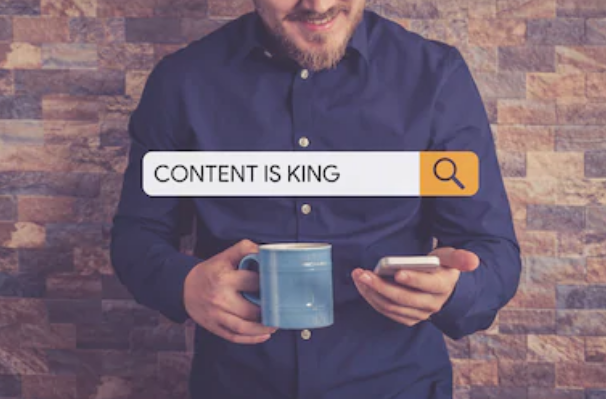 [Speaker Notes: MOBILE


 Consumers are spending 15+ hours/week researching on their smartphones (Google) 

 80% of shoppers used a mobile phone inside of a physical store to compare pricing & read reviews. (Outerbox)95% of users look up local information on mobile to call or find business location. (Invesp)

56% of mobile users intend to use their device to search/buy gifts for holiday season, 2017. (Invesp)]
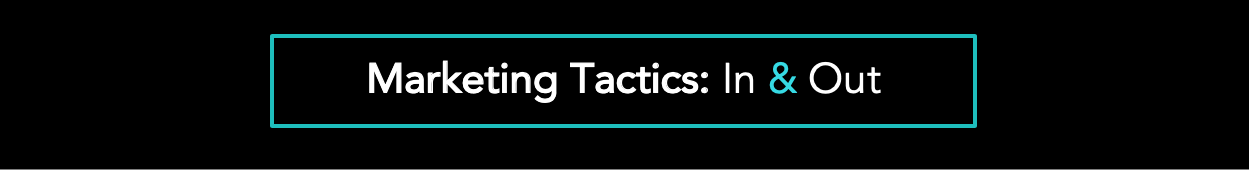 Marketing Tactics: In & Out
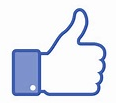 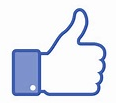 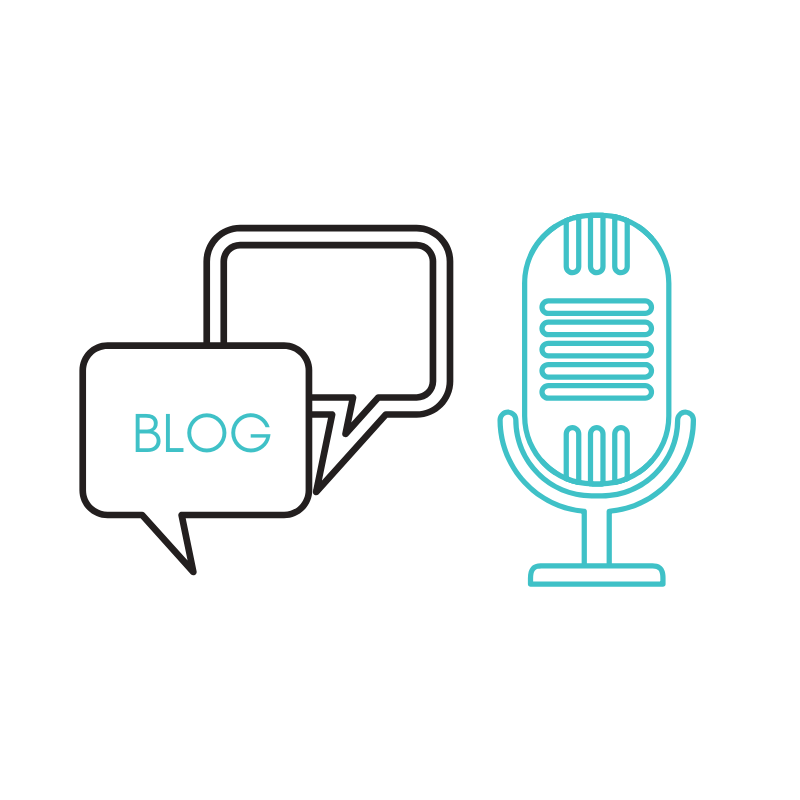 Brand Blog or Podcast......................No Traffic Generator
Tra-Digital
Traditional
[Speaker Notes: MOBILE
 80% of shoppers used a mobile phone inside of a physical store to compare pricing & read reviews. (Outerbox)

 Consumers are spending 15+ hours/week researching on their smartphones (Google) 

95% of users look up local information on mobile to call or find business location. (Invesp)

56% of mobile users intend to use their device to search/buy gifts for holiday season, 2017. (Invesp)]
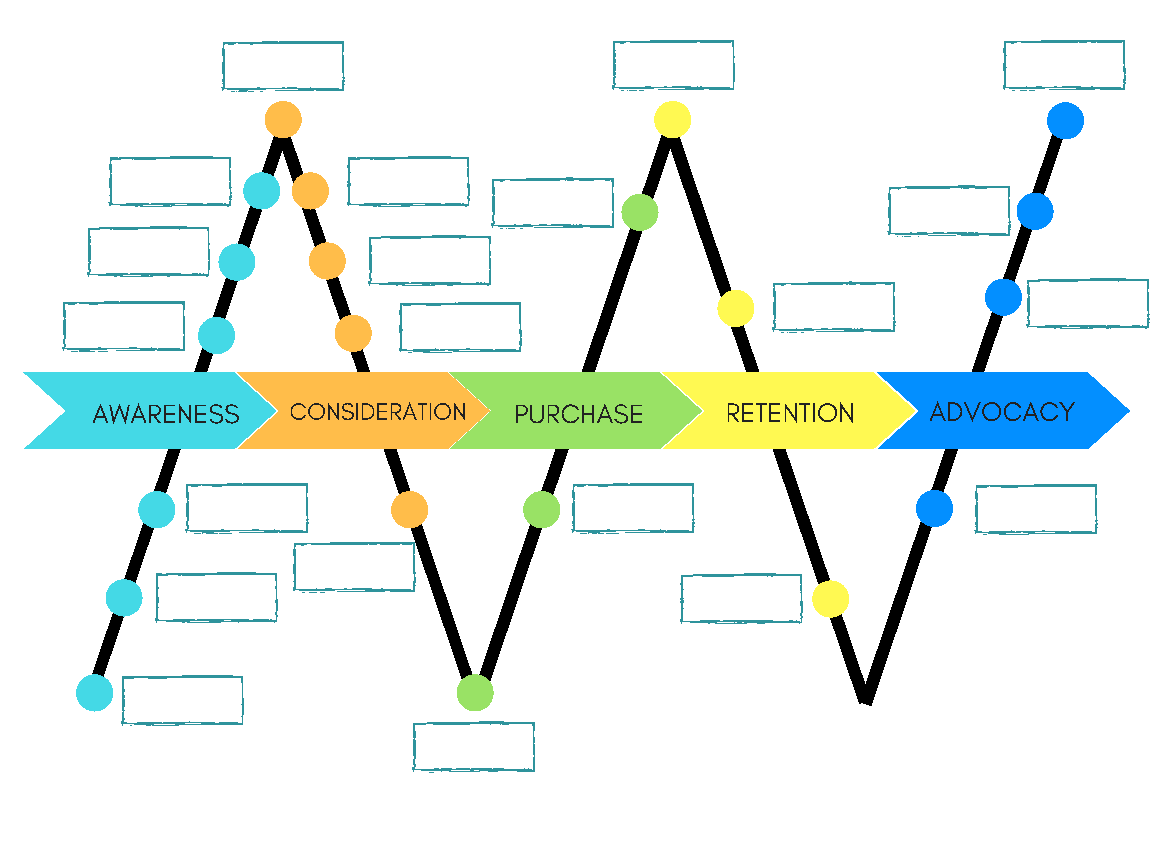 Content Fuels the 
Consumer Journey
Blogs, Vlogs, & Social Media - OH MY!
Nearly 60% of Millennials have turned to a blog or social media post to validate purchase.
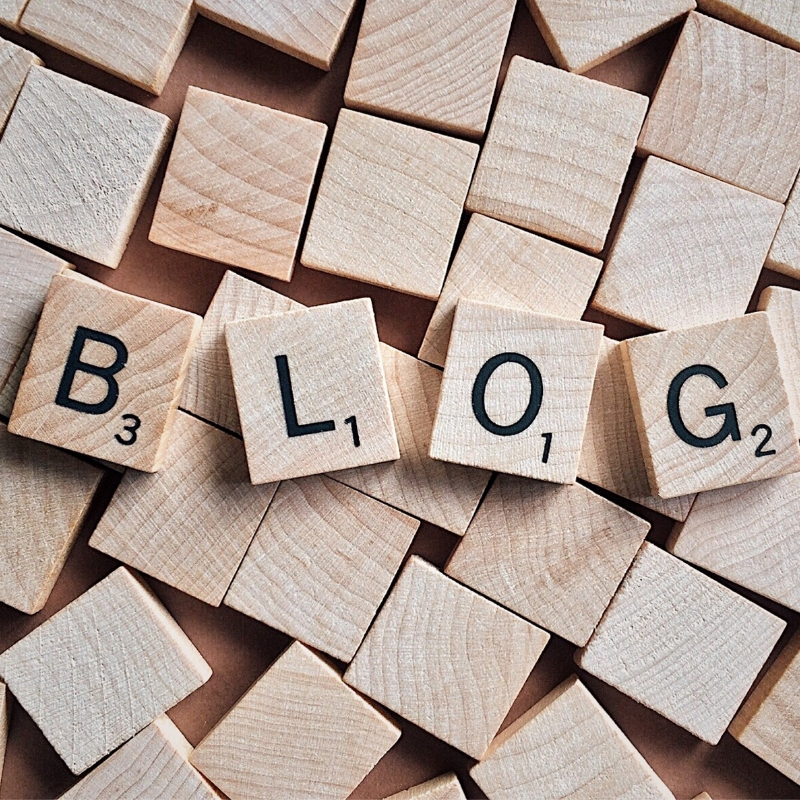 47% of buyers viewed 3-5 pieces of content before engaging with a sales rep.
53% of marketers say blogging is their top content marketing priority.
[Speaker Notes: https://www.impactbnd.com/blog/blogging-statistics-to-boost-your-strategy]
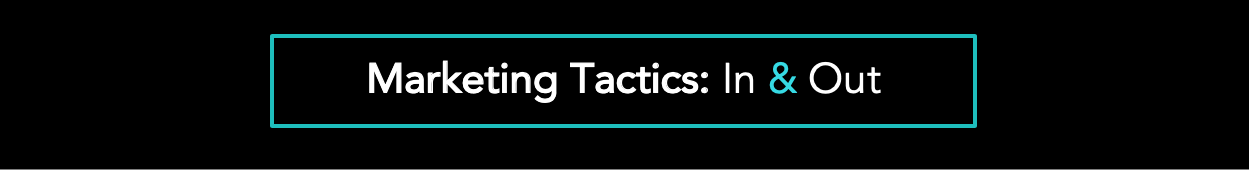 Marketing Tactics: In & Out
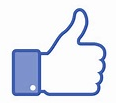 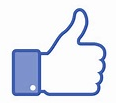 Micro Video Content………………..Long Form Article Content
Traditional
Tra-Digital
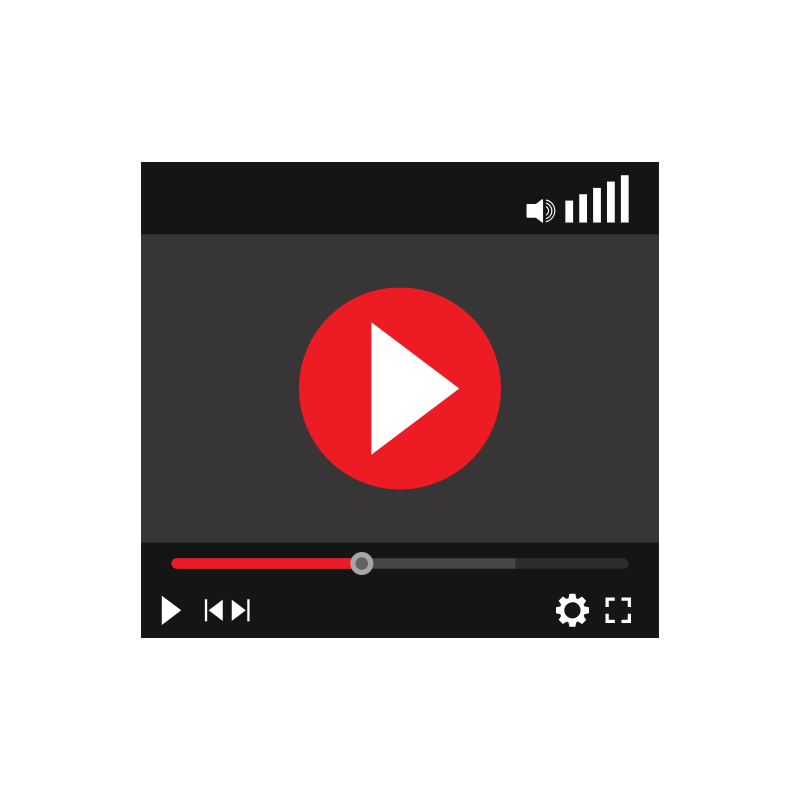 [Speaker Notes: MOBILE
 80% of shoppers used a mobile phone inside of a physical store to compare pricing & read reviews. (Outerbox)

 Consumers are spending 15+ hours/week researching on their smartphones (Google) 

95% of users look up local information on mobile to call or find business location. (Invesp)

56% of mobile users intend to use their device to search/buy gifts for holiday season, 2017. (Invesp)]
Think Micro Moments
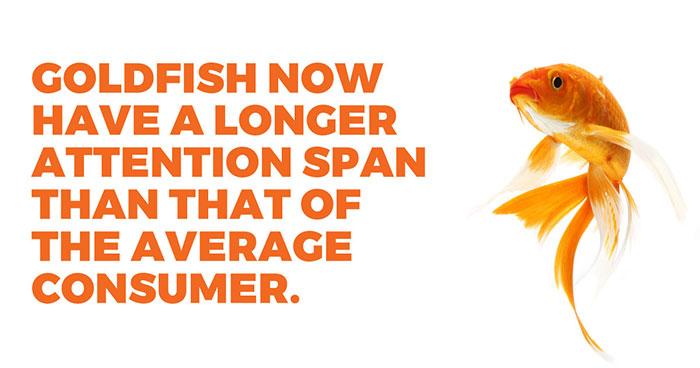 Video Stats
Video marketing accounts for 69% of all consumer traffic.

96% of shoppers find videos helpful when making purchase decisions online. 

51% of marketing professionals worldwide name video as the type of content with the best ROI.
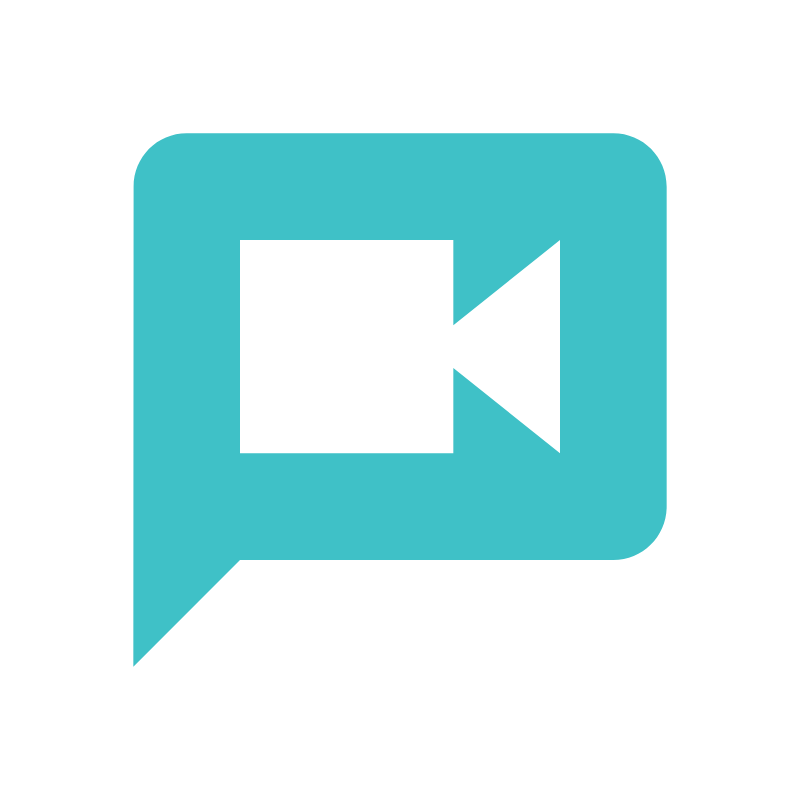 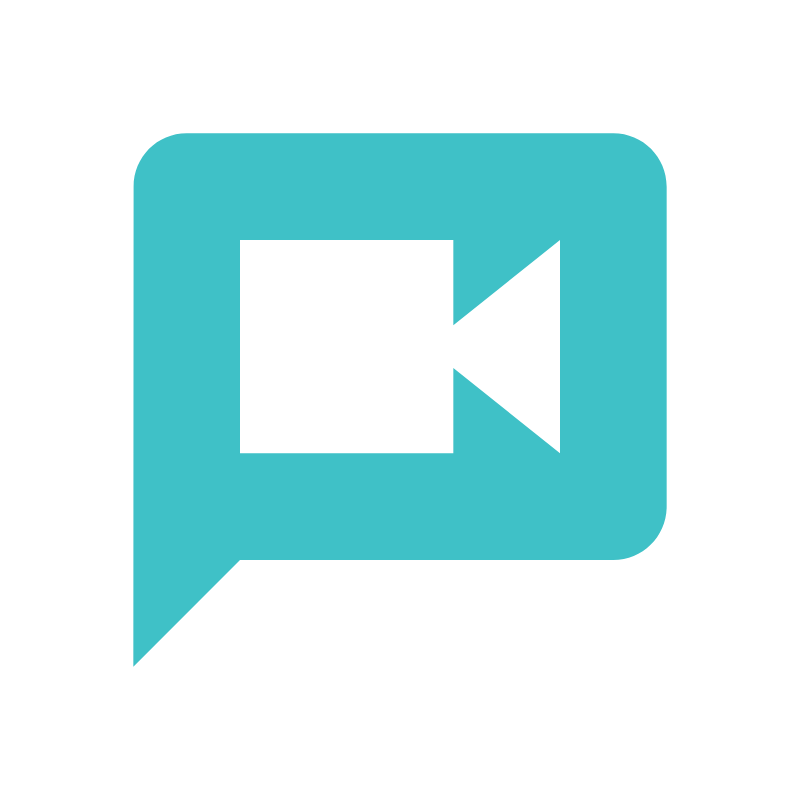 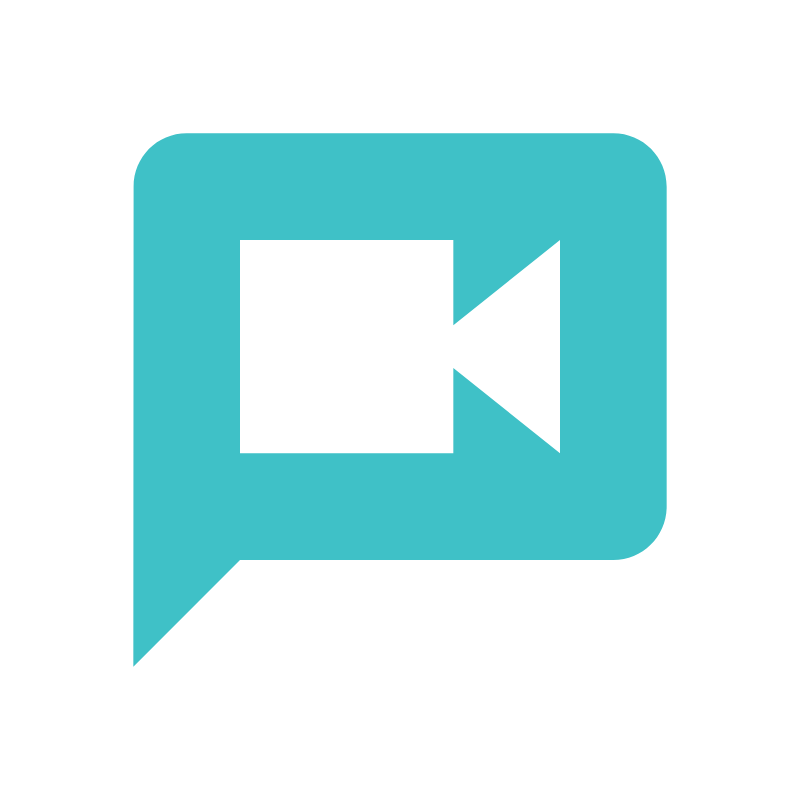 [Speaker Notes: https://ppcprotect.com/video-marketing-statistics/]
Video Helps Boost Traffic & Retention
The average user spends 88% more time on a website with video.

Viewers retain 95% of a message when they watch it in a video compared to 10% when reading text?
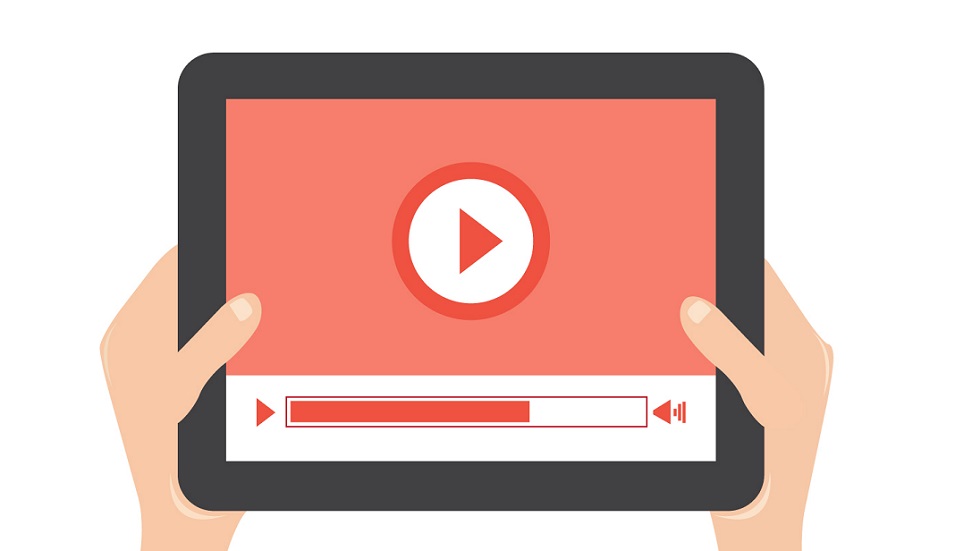 [Speaker Notes: https://www.forbes.com/sites/tjmccue/2018/06/22/video-marketing-2018-trends-continues-to-explode-as-the-way-to-reach-customers/#450411c5598d]
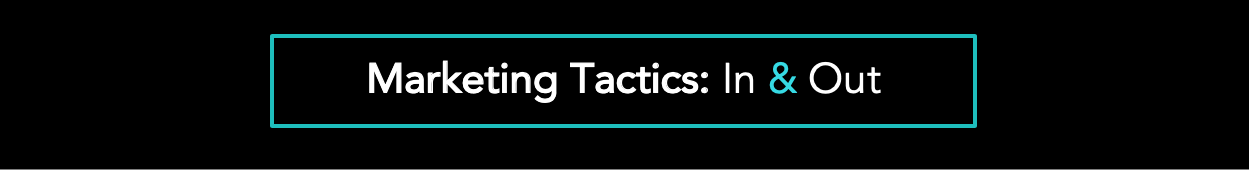 Marketing Tactics: In & Out
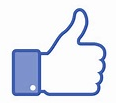 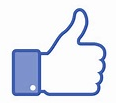 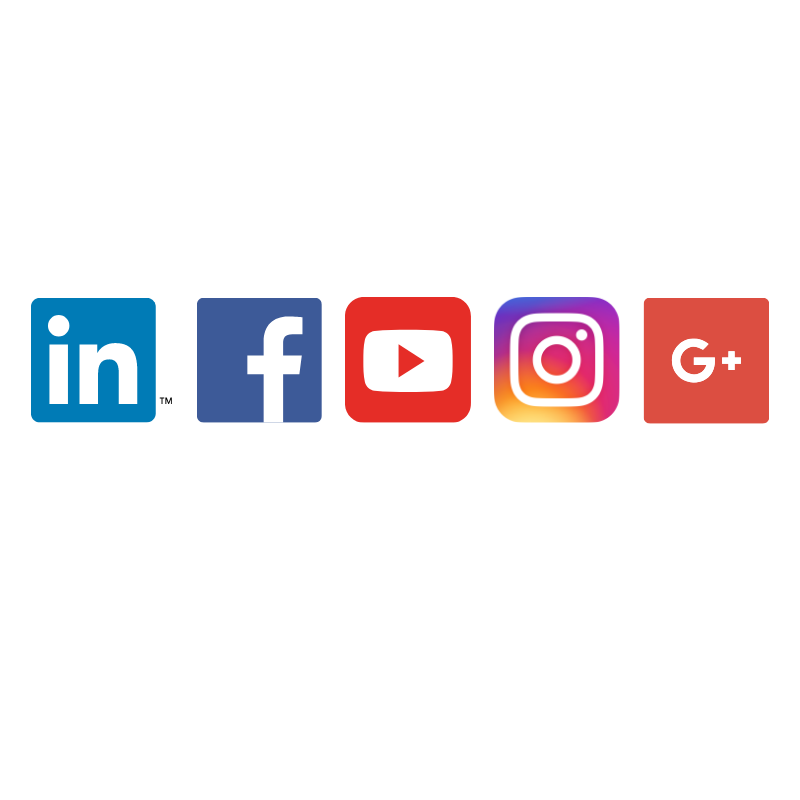 Social Strategy………………… Social Silence
Traditional
Tra-Digital
[Speaker Notes: MOBILE
 80% of shoppers used a mobile phone inside of a physical store to compare pricing & read reviews. (Outerbox)

 Consumers are spending 15+ hours/week researching on their smartphones (Google) 

95% of users look up local information on mobile to call or find business location. (Invesp)

56% of mobile users intend to use their device to search/buy gifts for holiday season, 2017. (Invesp)]
6 Keys To Social Media Success
Have a defined audience 
Personalize your messaging
Consistent content
Don’t sell - story tell
Engage the audience
Use for fast customer service
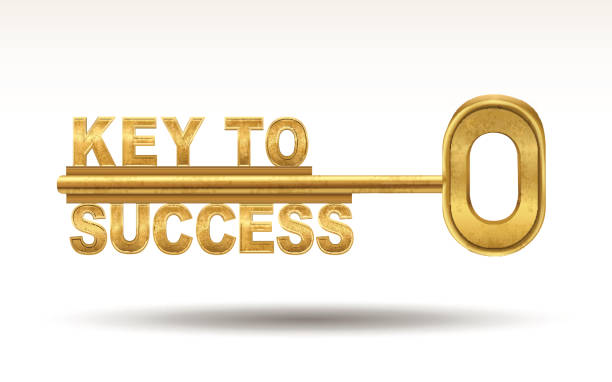 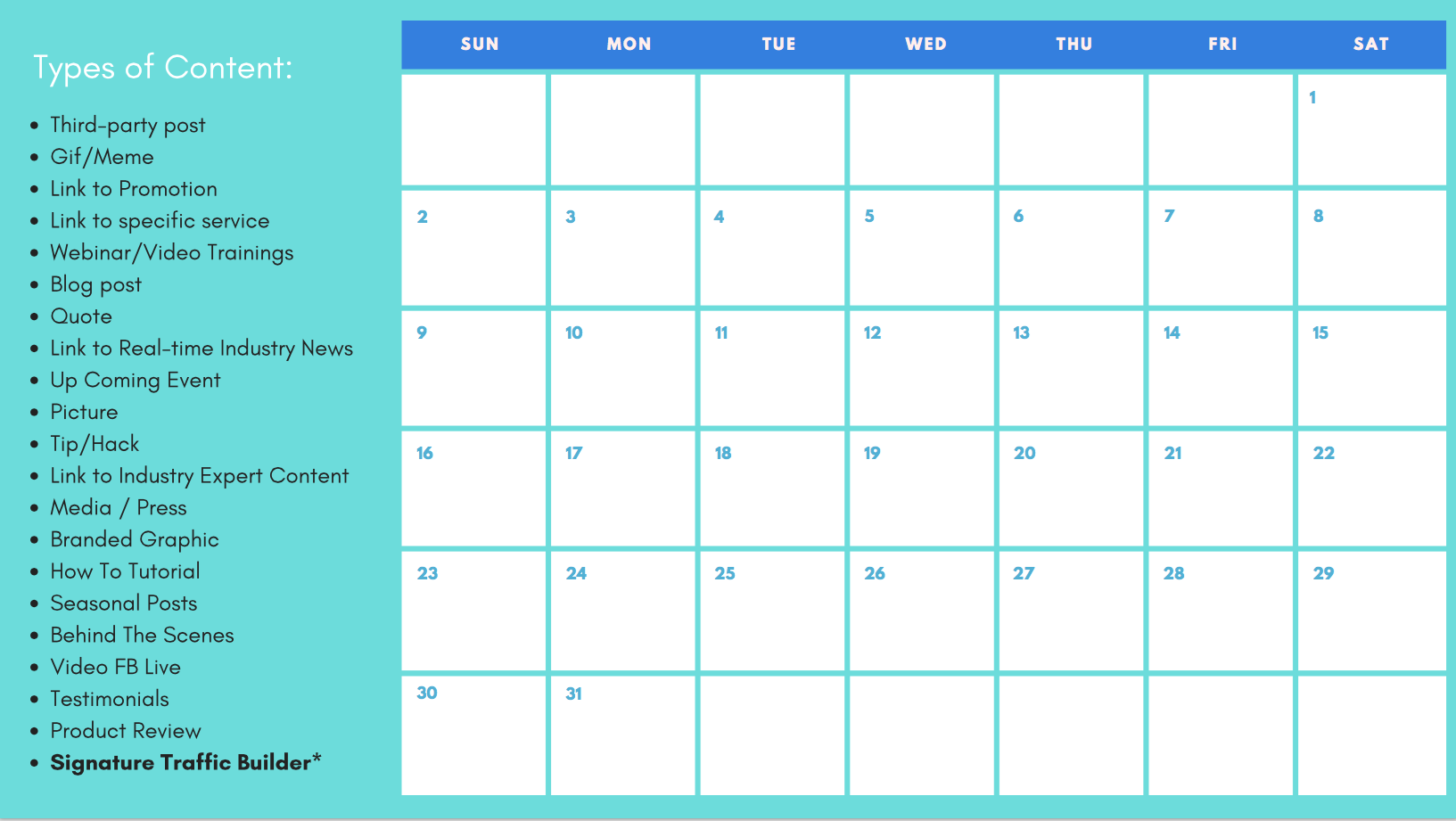 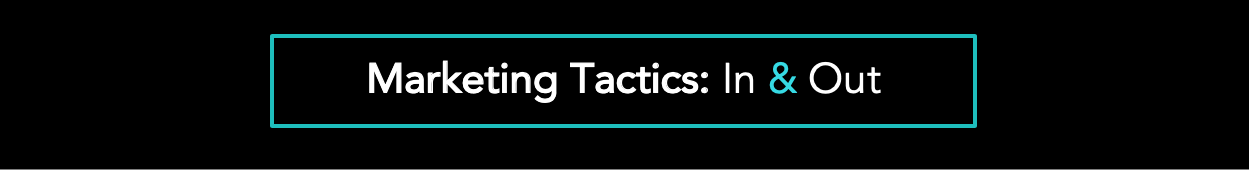 Marketing Tactics: In & Out
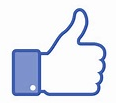 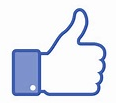 Influencer Marketing……………….No Peer To Peer Impact
Tra-Digital
Traditional
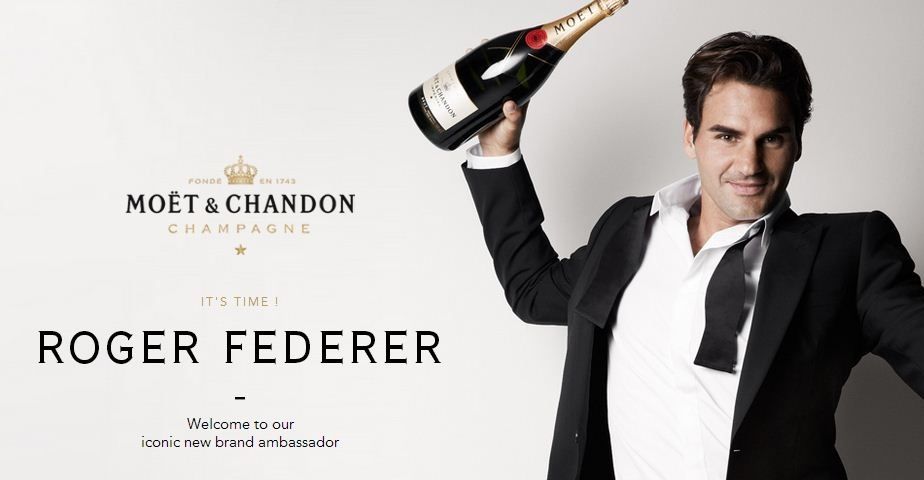 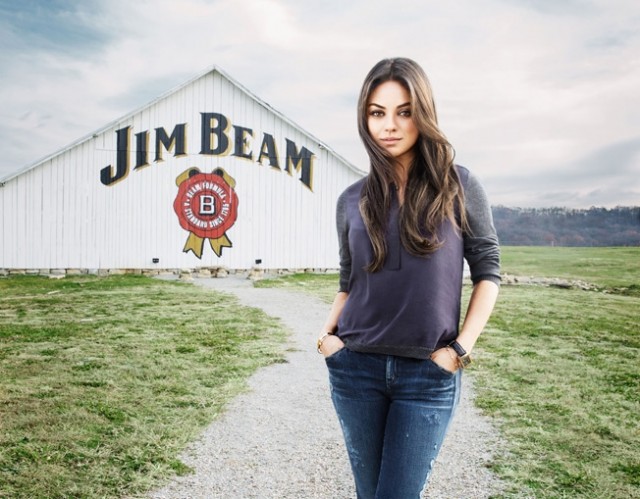 [Speaker Notes: MOBILE
 80% of shoppers used a mobile phone inside of a physical store to compare pricing & read reviews. (Outerbox)

 Consumers are spending 15+ hours/week researching on their smartphones (Google) 

95% of users look up local information on mobile to call or find business location. (Invesp)

56% of mobile users intend to use their device to search/buy gifts for holiday season, 2017. (Invesp)]
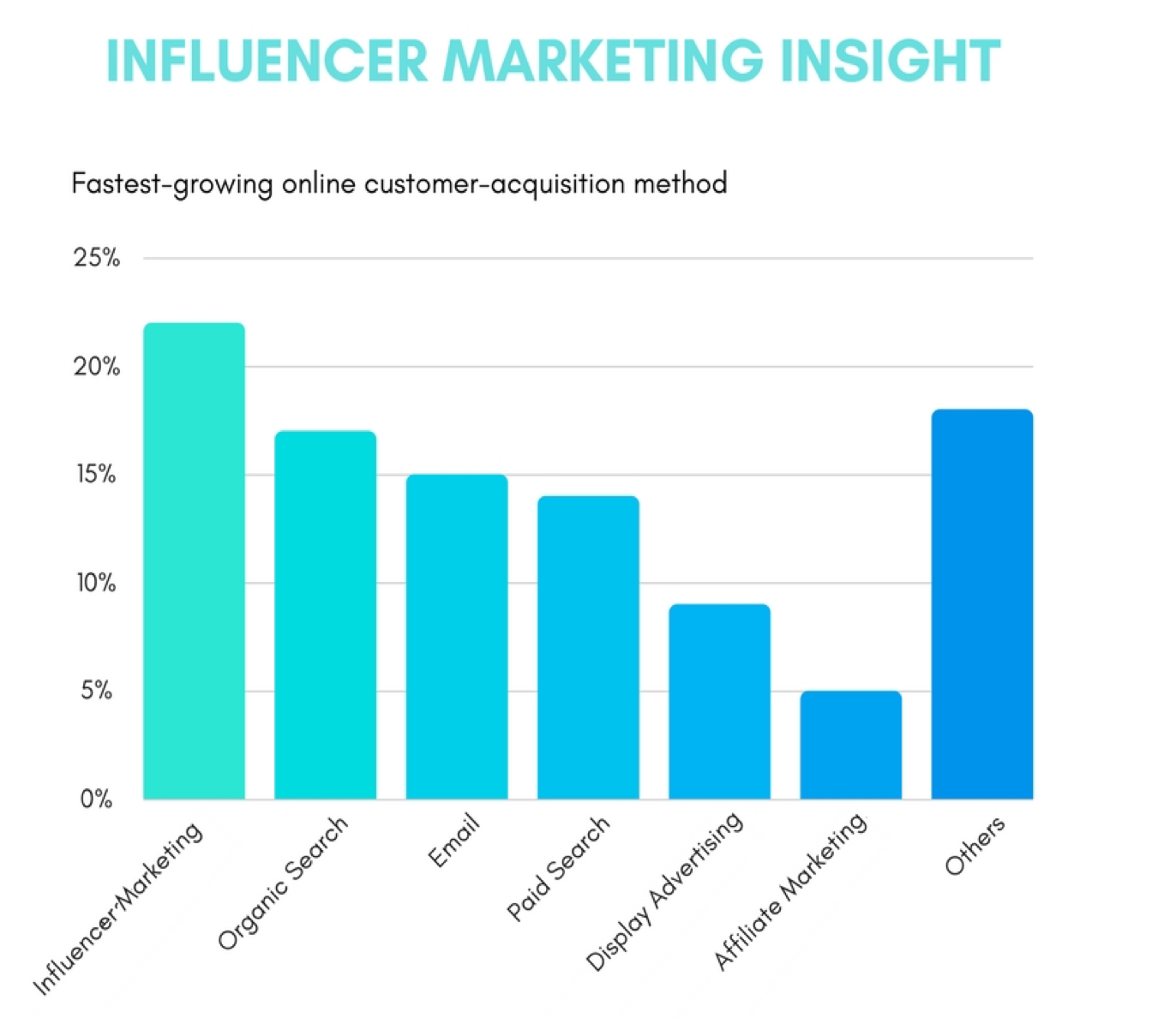 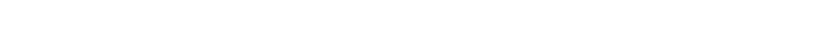 Fastest Growing Online Acquisition Method
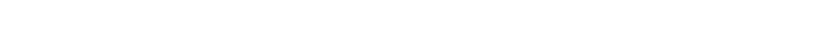 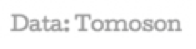 [Speaker Notes: 94% of marketers who use influencer marketing find it an effective practice, and influencer marketing can generate up to 11x the ROI of traditional advertising.
https://www.socialmediatoday.com/news/the-influencer-marketing-revolution-infographic/517146/]
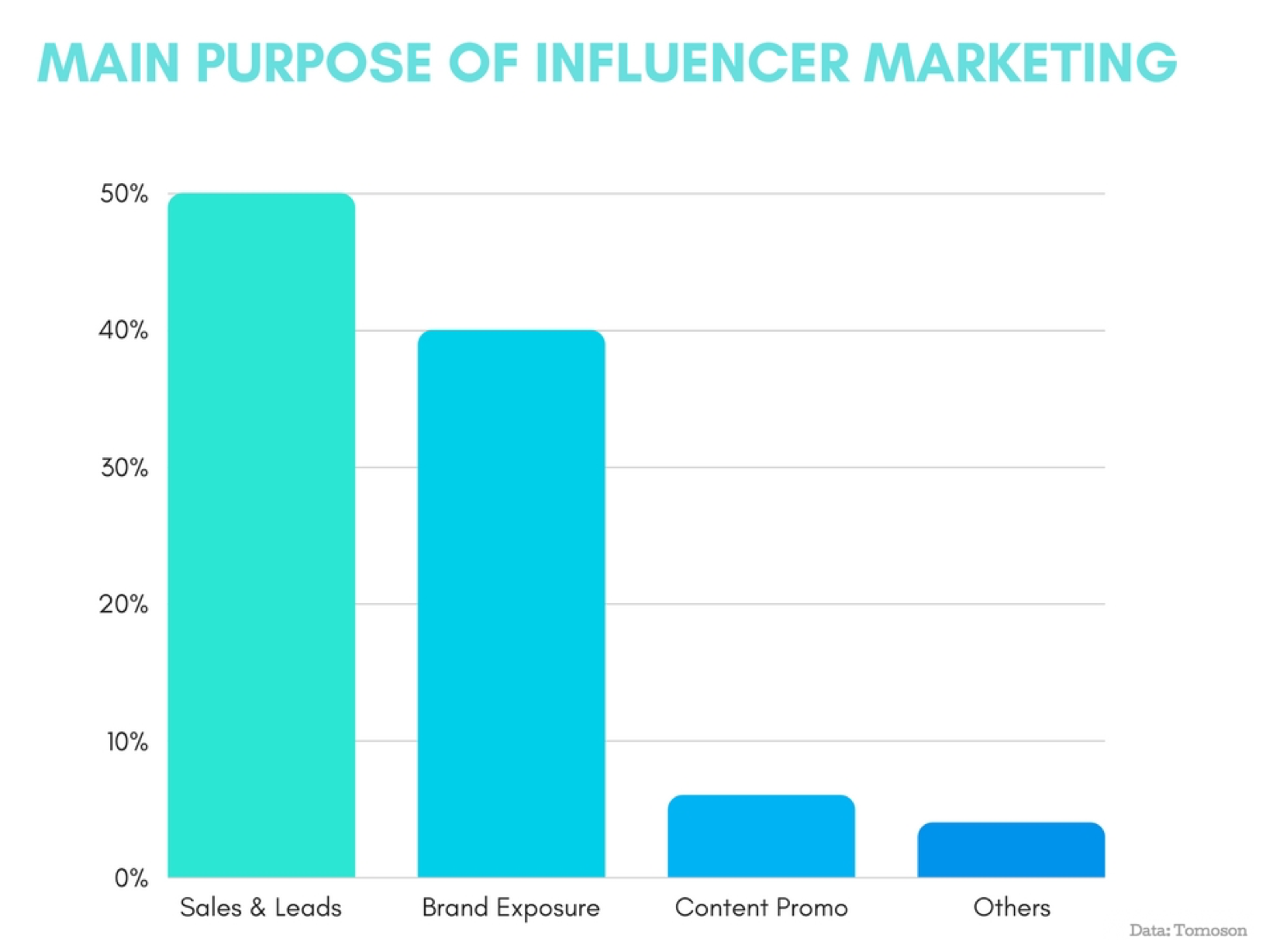 The Proof Is In the ROI
94% of marketers said influencer marketing is an effective practice 
& 
can generate up to 11x the ROI of traditional advertising.
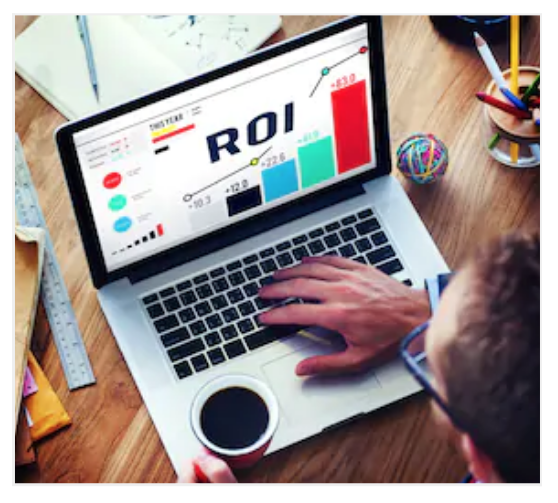 [Speaker Notes: https://www.socialmediatoday.com/news/the-brand-value-of-influencer-marketing-in-2018-infographic/520810/]
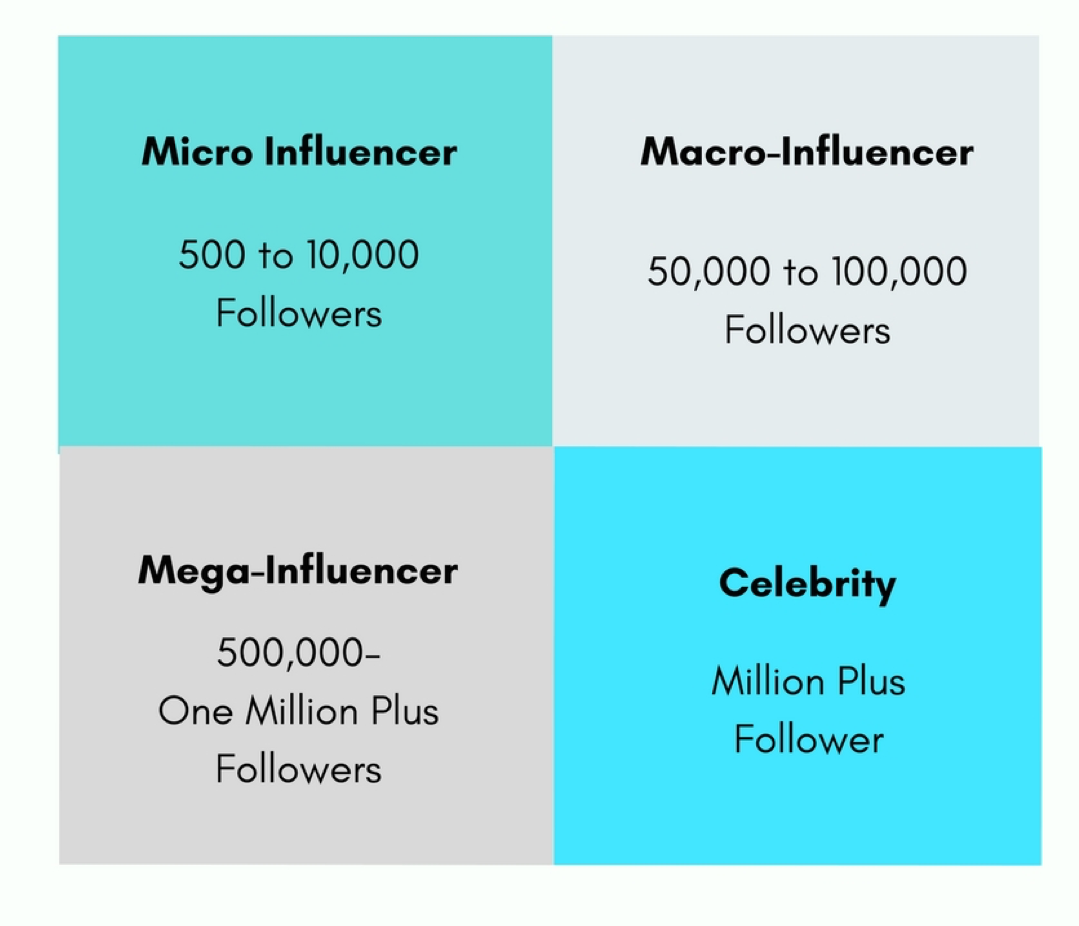 Micro Blogger Communities
Create a Big Impact
[Speaker Notes: https://www.socialmediatoday.com/news/the-brand-value-of-influencer-marketing-in-2018-infographic/520810/]
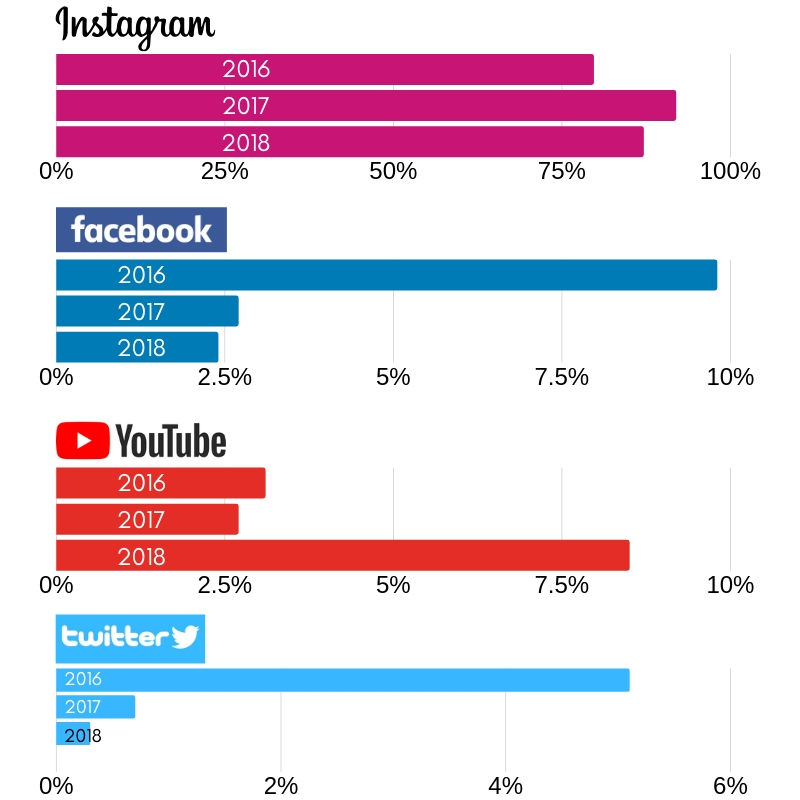 92% 
of marketers say Instagram is the most important social platform for influencer marketing.
[Speaker Notes: https://influencermarketinghub.com/9-mind-blowing-influencer-marketing-statistics/]
Which platfom is the most effective for engaging your target audience?
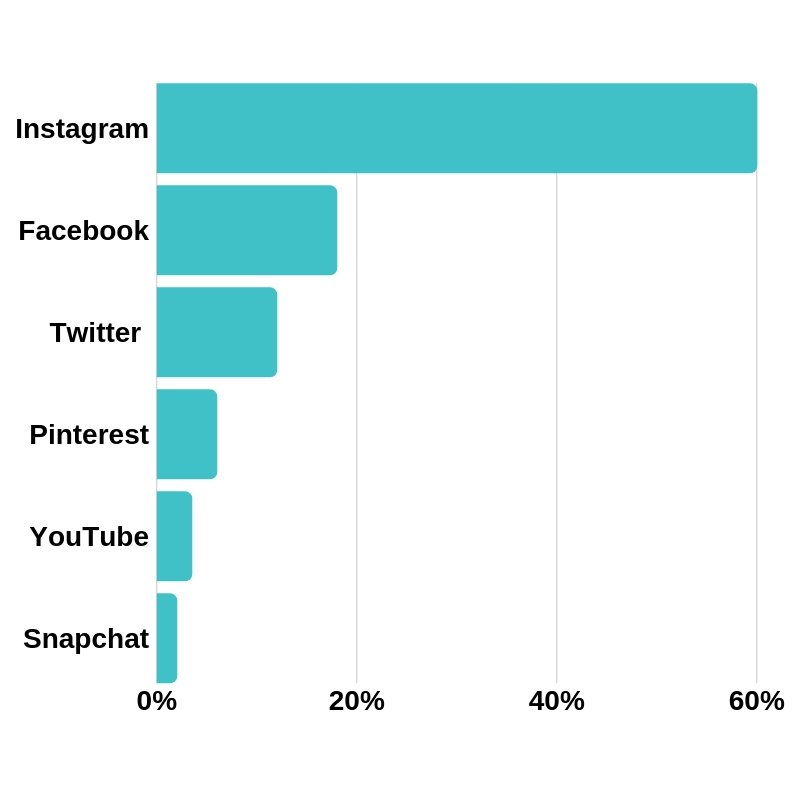 87% 
of influencers chose Instagram as their #1 platform in 2018
[Speaker Notes: https://influencermarketinghub.com/9-mind-blowing-influencer-marketing-statistics/]
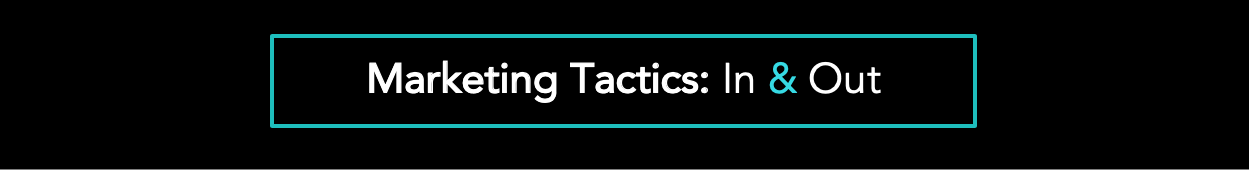 Marketing Tactics: In & Out
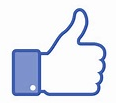 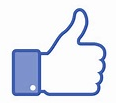 User Generated Content …………..Traditional Advertising
Traditional
Tra-Digital
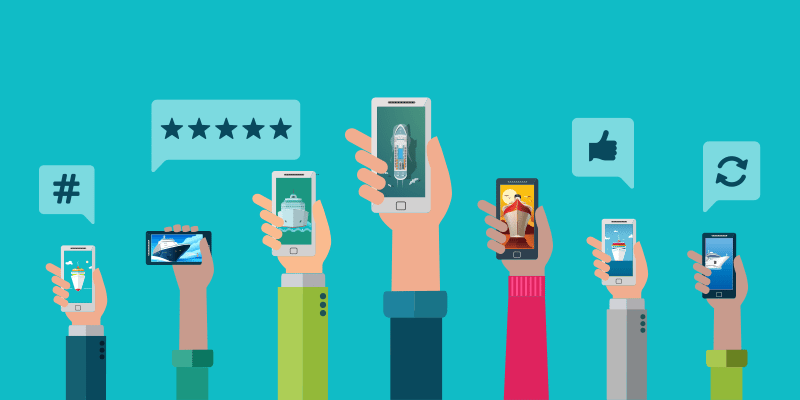 [Speaker Notes: MOBILE
 80% of shoppers used a mobile phone inside of a physical store to compare pricing & read reviews. (Outerbox)

 Consumers are spending 15+ hours/week researching on their smartphones (Google) 

95% of users look up local information on mobile to call or find business location. (Invesp)

56% of mobile users intend to use their device to search/buy gifts for holiday season, 2017. (Invesp)]
UGC Does Influence Purchasing Decisions
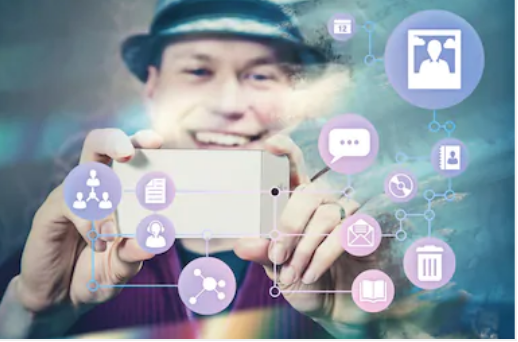 93% of consumers find UGC to be helpful when making a purchasing decision. 

On-site consumer reviews can increase conversions by 74%.
[Speaker Notes: https://www.tintup.com/blog/38-mind-blowing-stats-effectiveness-user-generated-content/]
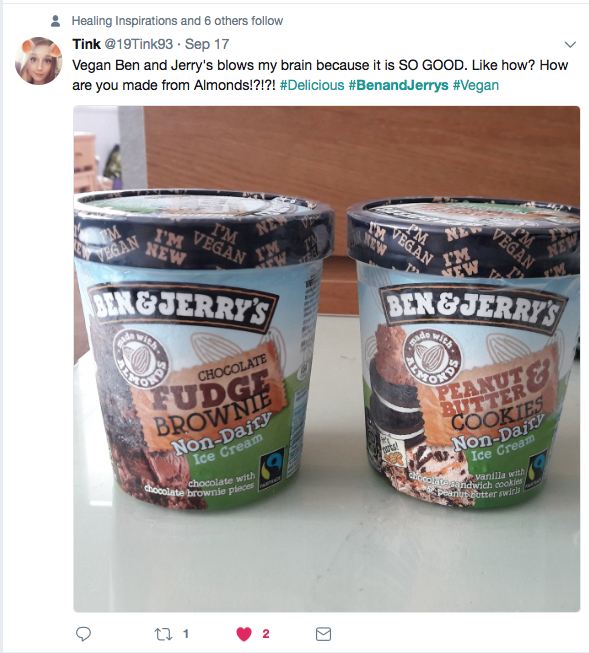 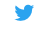 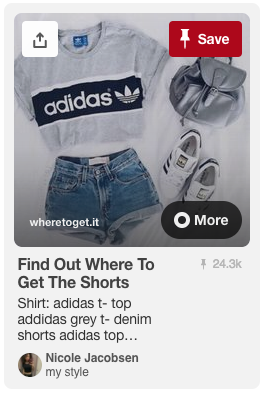 UGC videos on YouTube get 
10x more views 
than content created & uploaded brand
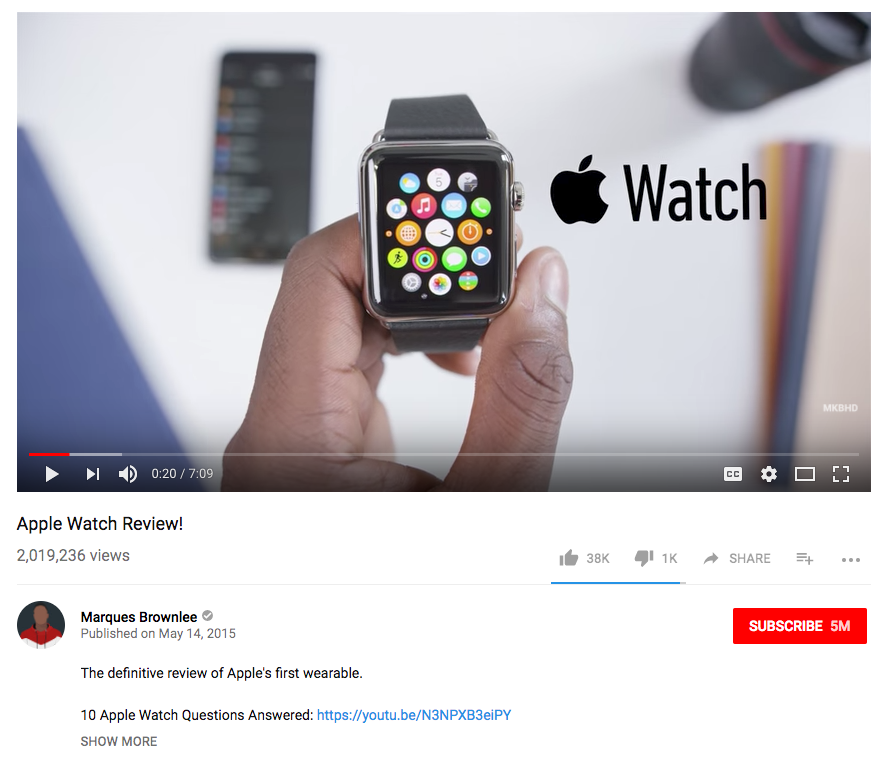 [Speaker Notes: 50% Of millennials have said UGC has influenced their purchasing decisions 


90% Of consumers trust online content from friends and family above all other forms of brand messaging]
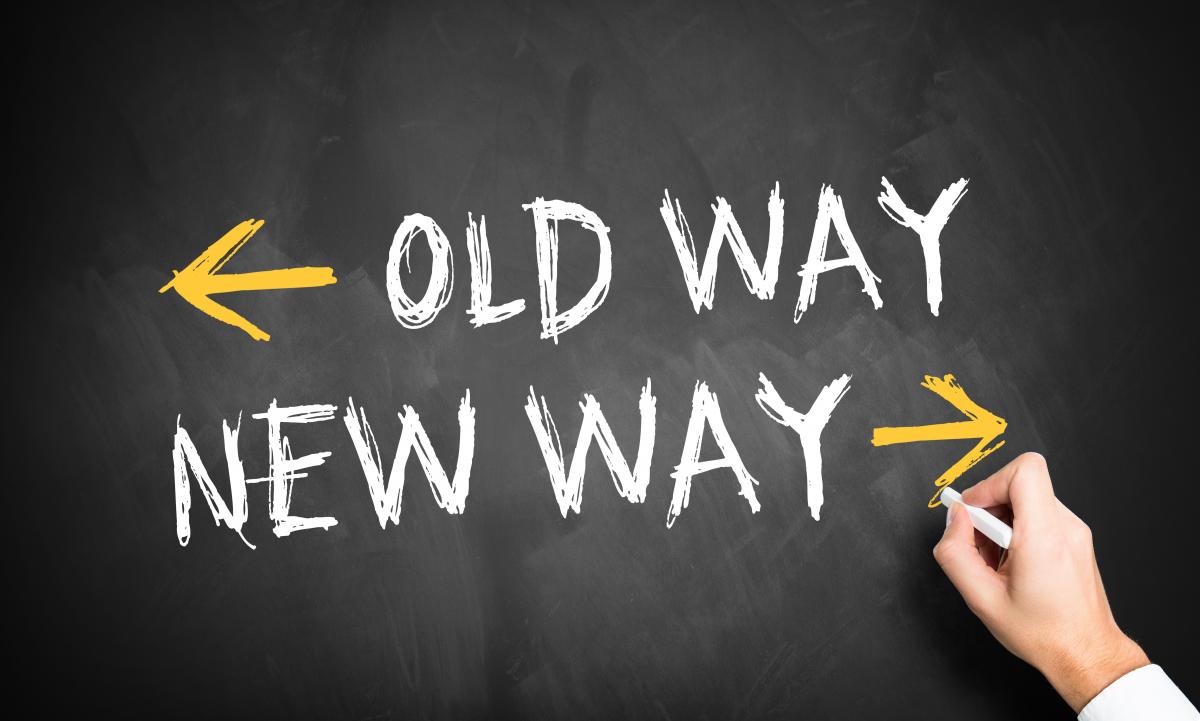 To Market
To Work
Today’s Workplace Reality
4 Generations Under One Roof
Millennials Have Pioneered A Shift - New Way To Work
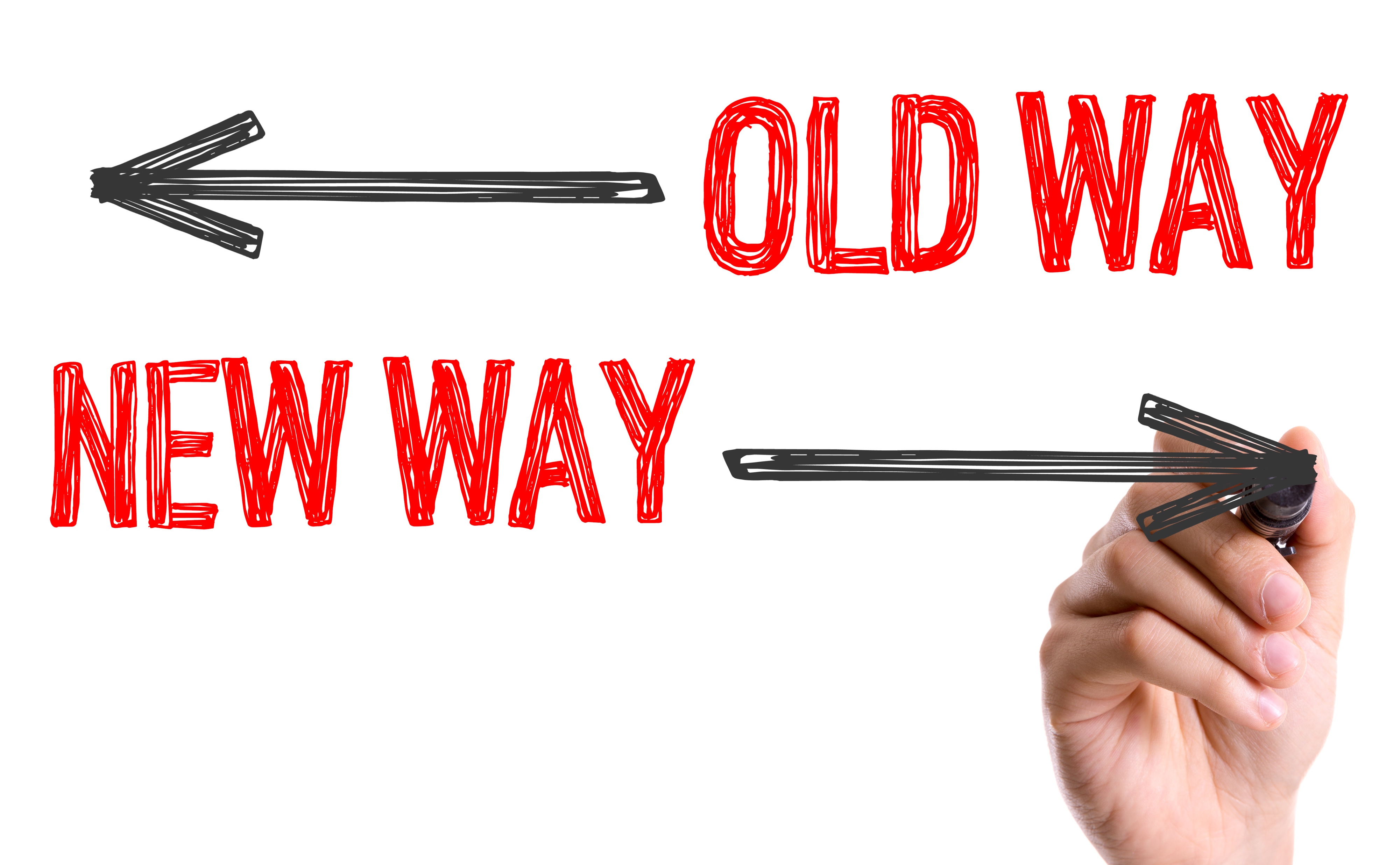 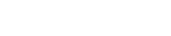 [Speaker Notes: It depends. Most decisions come down to values and priorities, right? Well, then, what does the organization value more; input (equal effort from all members of the sales team) or output (sales revenue)? 

Technique #2: Focusing more on outputs generally means granting more individual freedom to achieve results rather than “micromanaging” inputs.]
What do Millennials value in a Job?
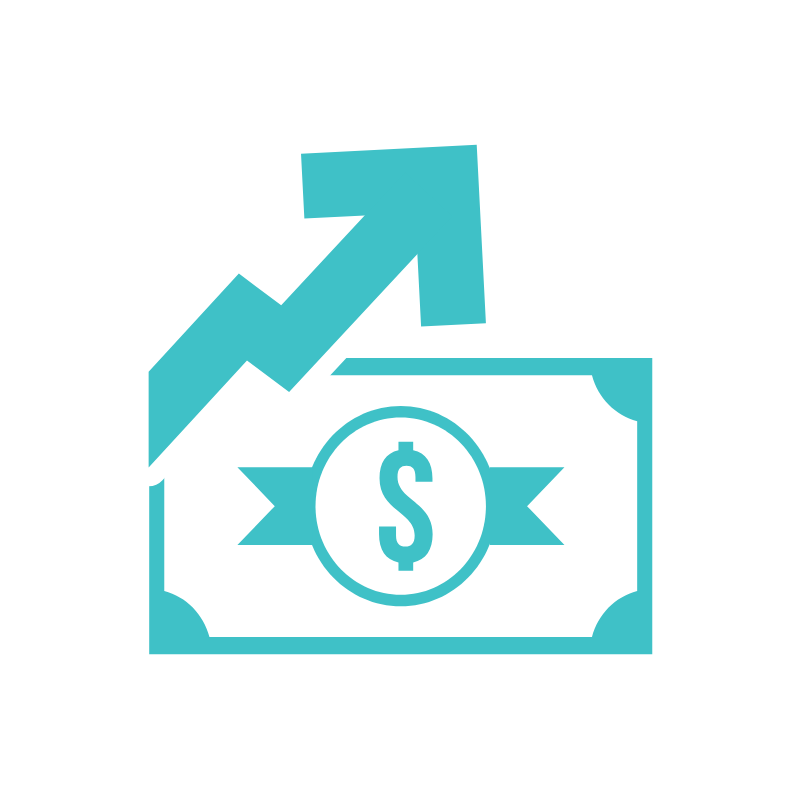 Flexibility 
Financial Freedom
Communication
Community 
Purpose 
Growth
Why Millennials Job Hop
Cost of Living – Debt Crisis
No employee advocacy or positive morale 
Disengaged co workers or management  - Generational Barriers*
Every person or themselves 
Lack of innovation & technology
One annual review only
Little room for growth
No corporate social responsibility
79% of people who quit their jobs cite ‘lack of appreciation
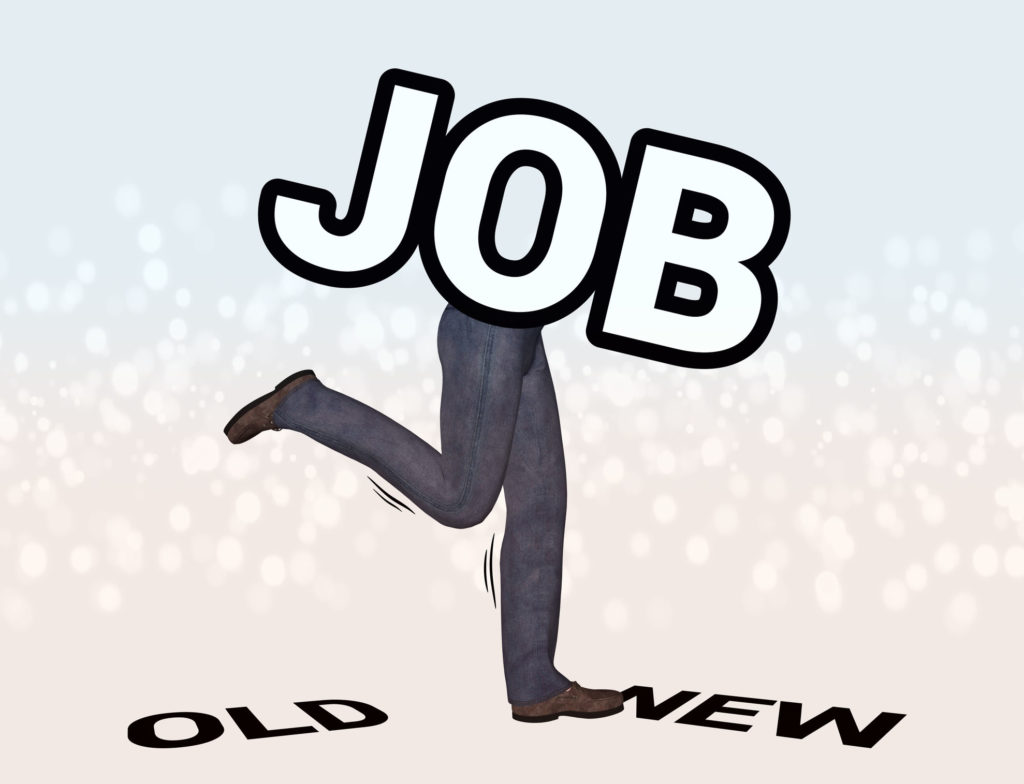 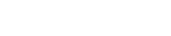 [Speaker Notes: 91% of Millennials expect to stay in their current job for 3 years or less, with 45% of companies reporting higher turnover rates among this group vs. other generations.
https://www.forbes.com/sites/davidsturt/2018/03/08/10-shocking-workplace-stats-you-need-to-know/#3f7e275ef3af]
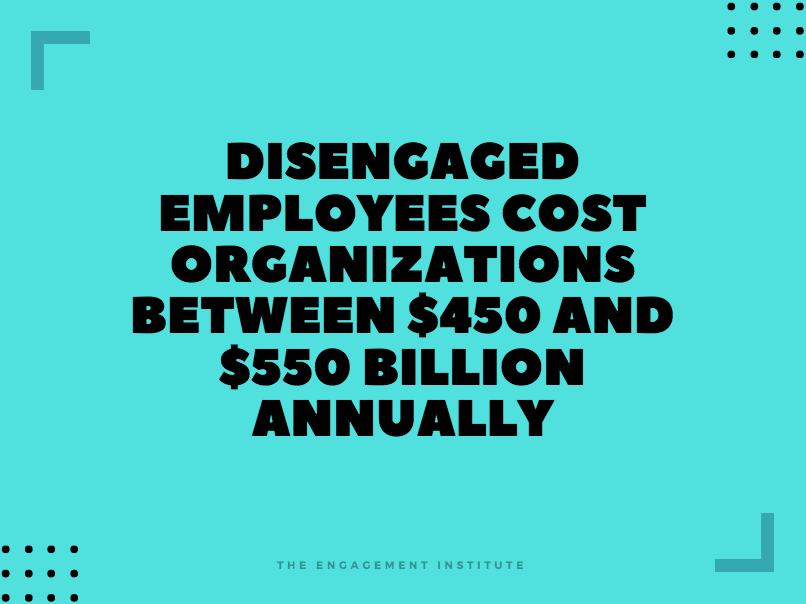 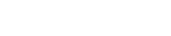 Not engaged employees are those who show up and do just enough to get by. Never go the extra mile. Punch in Punch out mentality.

Actively disengaged employees  are actively working against the organizations they work for. These employees are toxic within the workplace and could impact employee morale and performance.
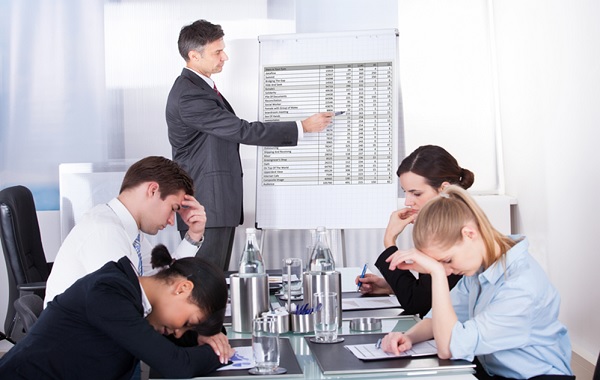 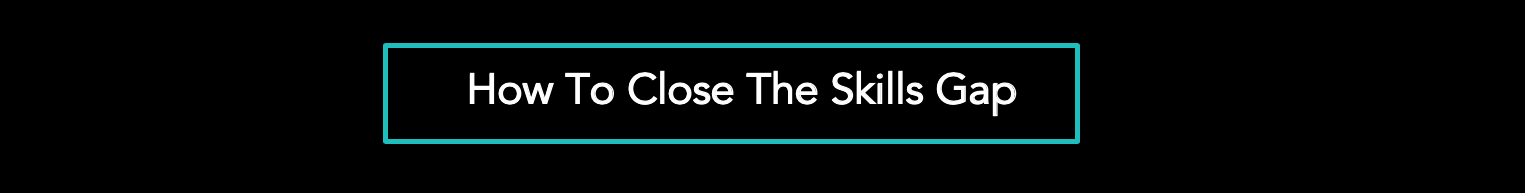 How To Close The Skills Gap
58% of managers said they didn’t receive any management training. 
CareerBuilder
NOW it’s time for action!
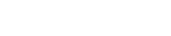 How To Close The Skills Gap
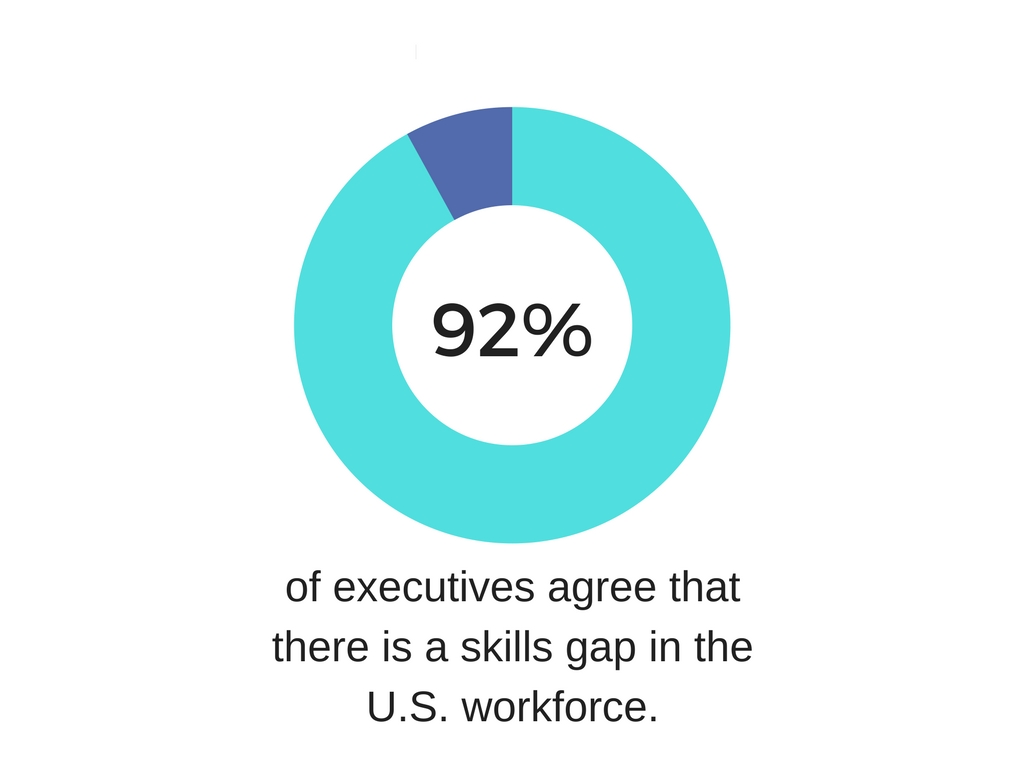 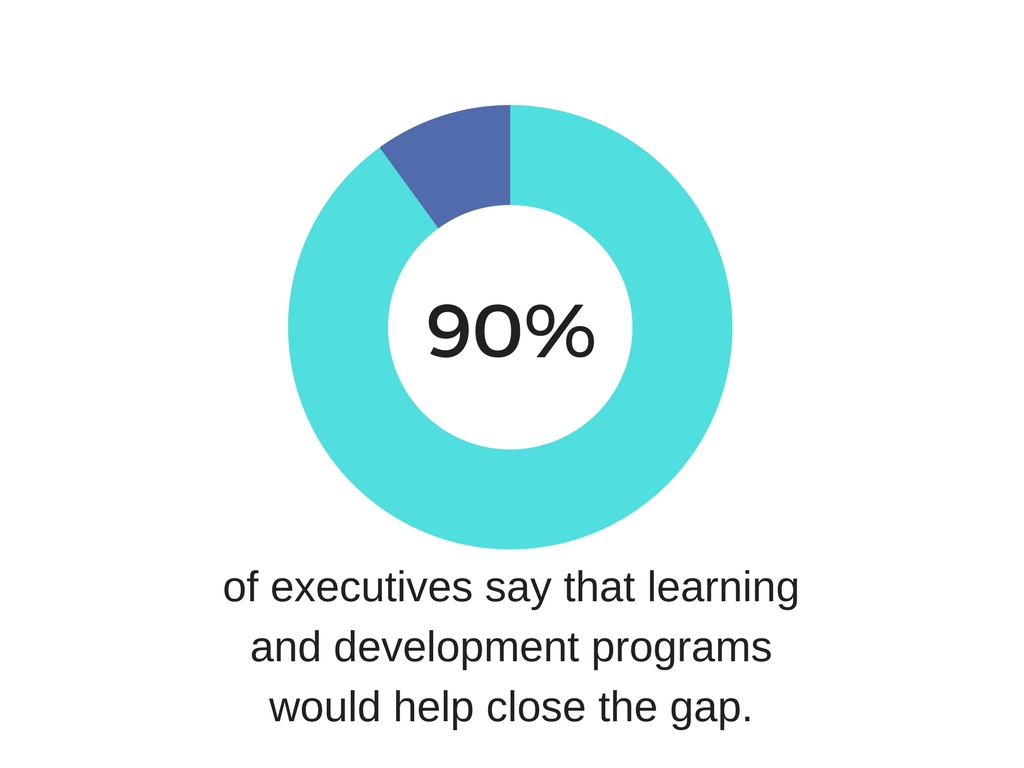 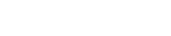 How To Enhance Employee Engagement
Avoid “One Size Fits All” Thinking

Acknowledge Shared Needs & Values

Reverse Mentorship Opportunities

Fuel The Entrepreneur Within & Let Them Innovate

Crowdsource Feedback & Take Action 

Be Transparent About Growth Benchmarks

Get Out Of The Office & Create A Shared Experience
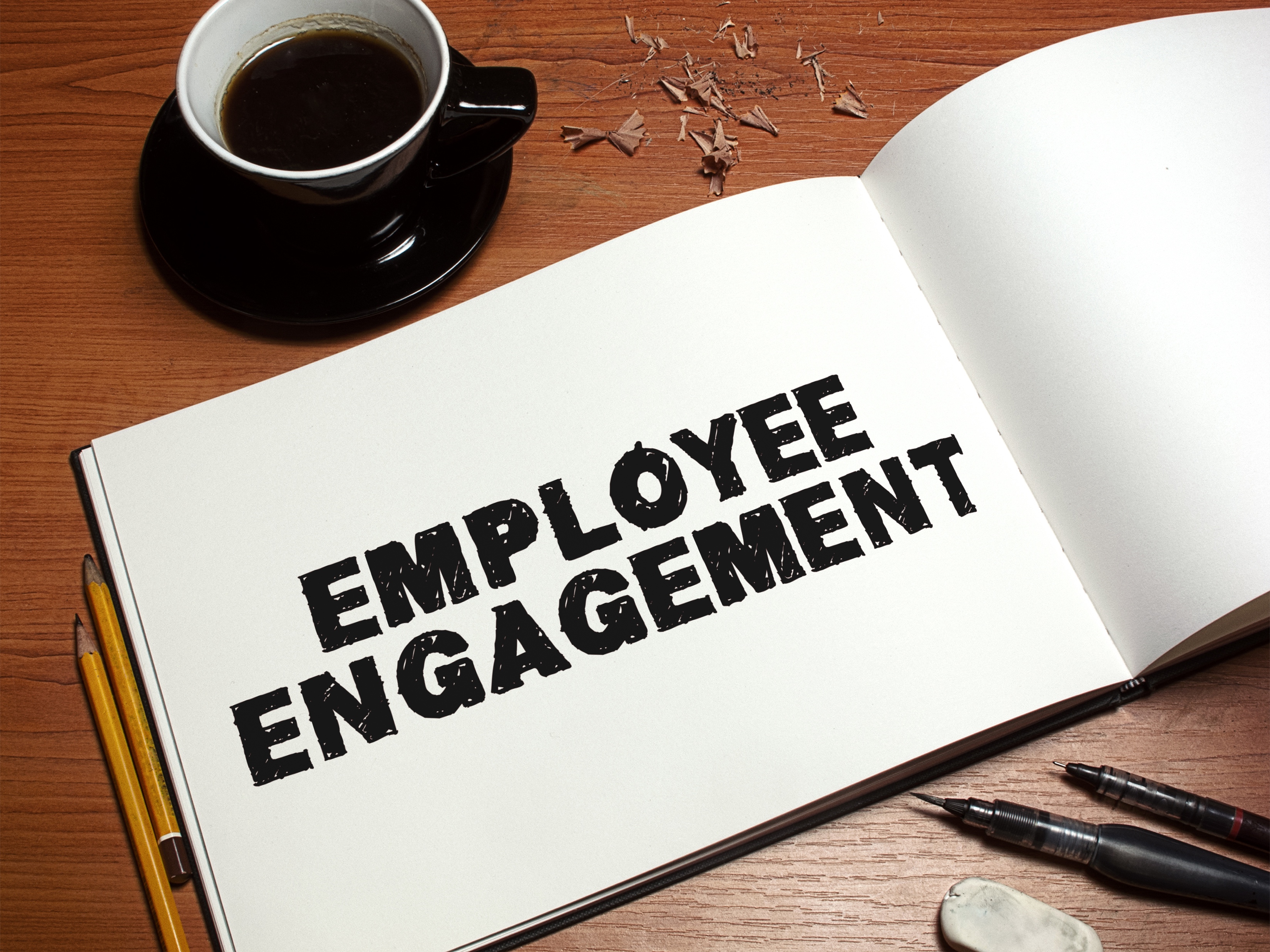 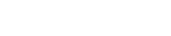 [Speaker Notes: Avoid “One Size Fits All” Thinking
:When you understand what motivates (or sets off) certain generational groups or individuals, you can tailor your response, build more effective teams, and adjust recognition and reward programs.


Reverse Mentorship Opportunities


Fuel The Entrepreneur Within And Let Them Innovate; entreprenurial at heart, are native creators and don’t do well with not being able to innovate or think/operate/engage outside the box


https://www.mindtickle.com/blog/10-millennial-personality-traits-hr-managers-cant-ignore]
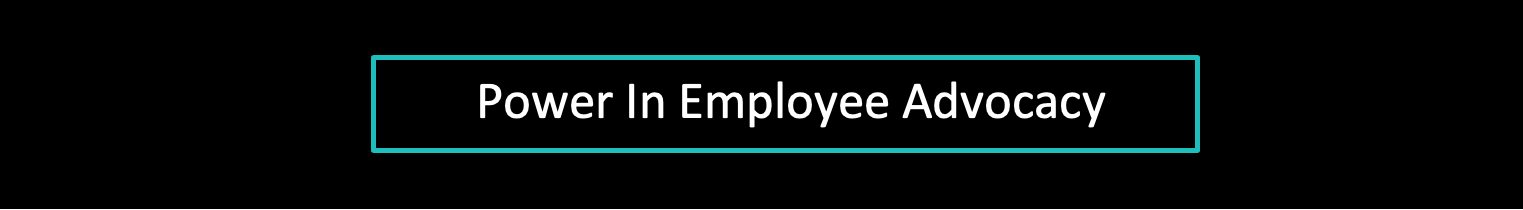 Employee Influence
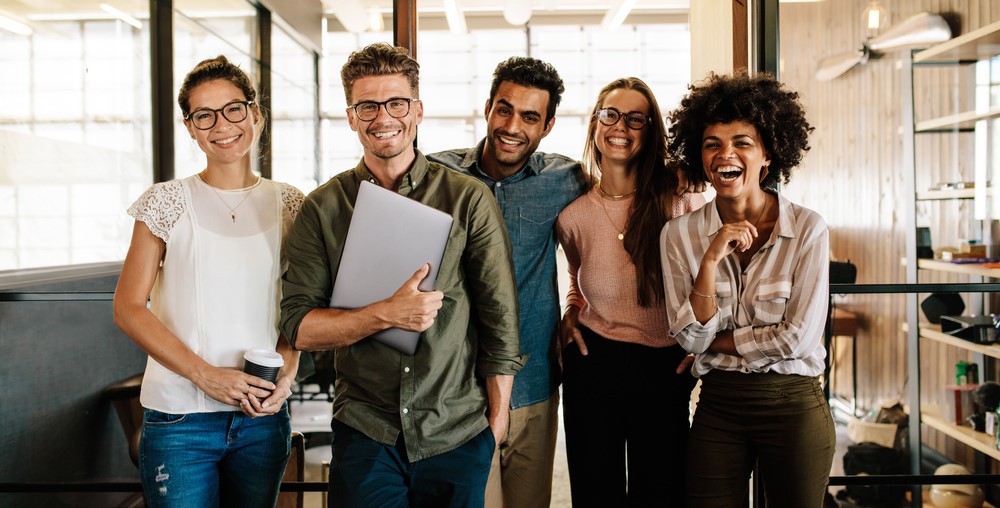 Employee influencers & advocates are a powerful asset that can elevate your brand and can make a positive impact in your marketing success.
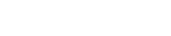 Power In Employee Advocacy
Brand messages are re-shared 24 times more frequently when distributed by employees’ vs the brand Source: MSLGroup

Leads developed through employee social marketing convert 7x more frequently than other leads Source: IBM
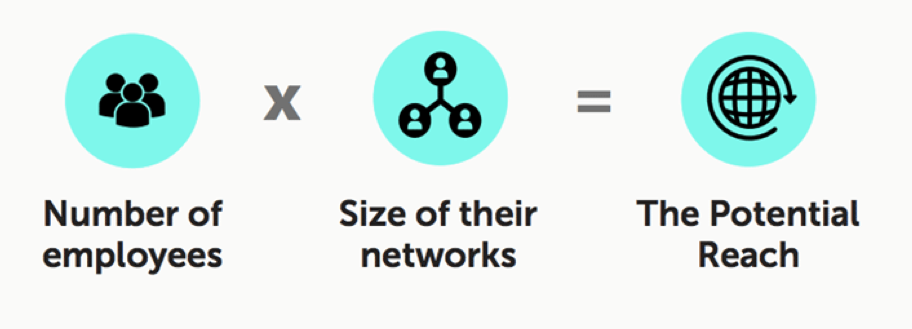 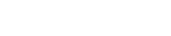 How To Leverage Your Employees As Influencers
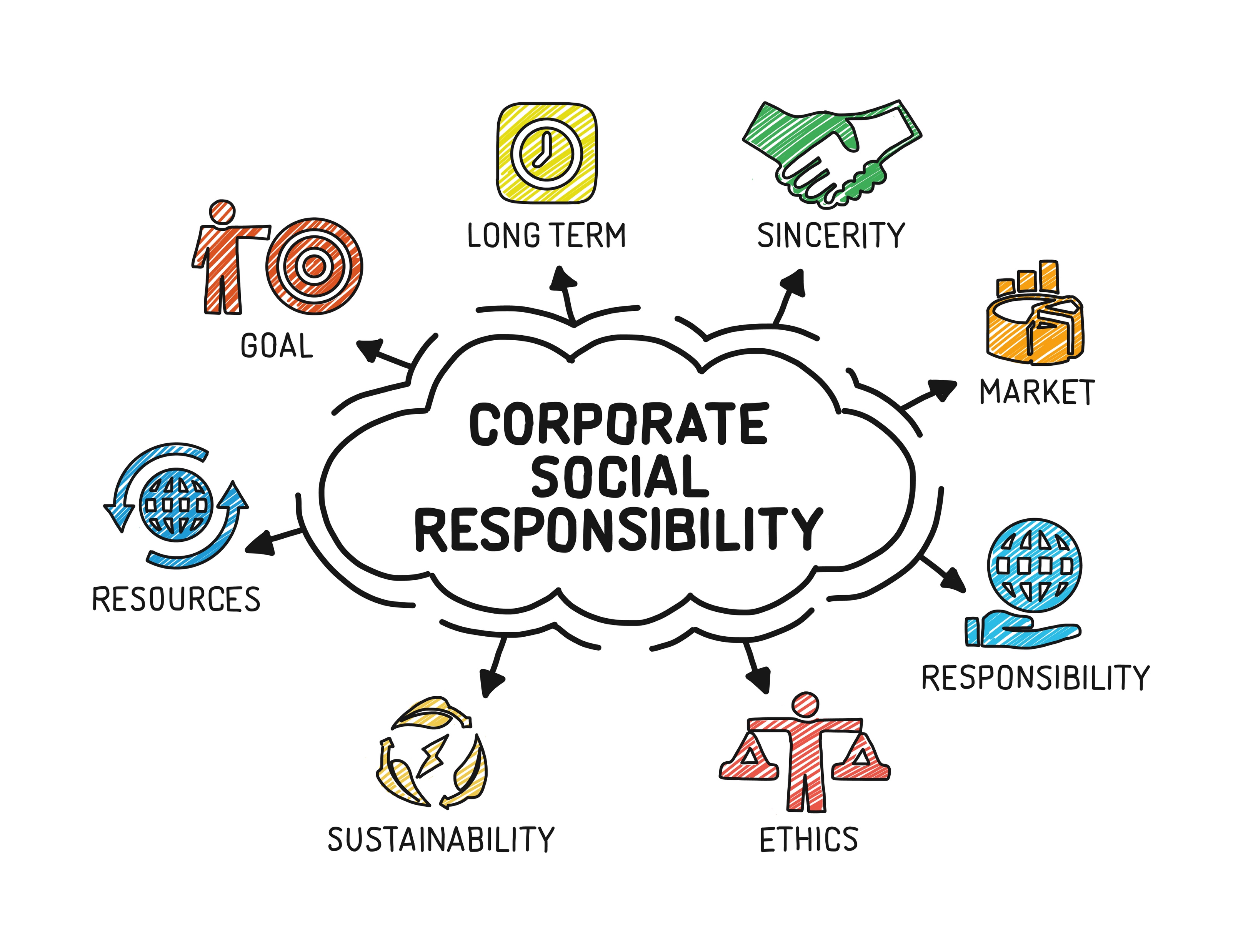 Create an Employee Advocacy Program That Cultivates Employee Influencers

Make It Purpose Driven: 
    -Quality Content
    -Brand Awareness
    -Corporate Social Responsibility
    -Personal Authority
    -Team Building
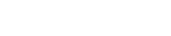 [Speaker Notes: Employee advocacy is an exercise where organisations’ employees have a presence on social media, in which they push out content relating to their brand and/or their industry.

why you should focus on employee advocacy are:
Positive exposure and brand awareness
Product and brand recommendations
Representing your company’s values and culture externally, not just internally
Present your employees as experts and credible representatives/spokespeople
Employees will seem immersed within the industry]
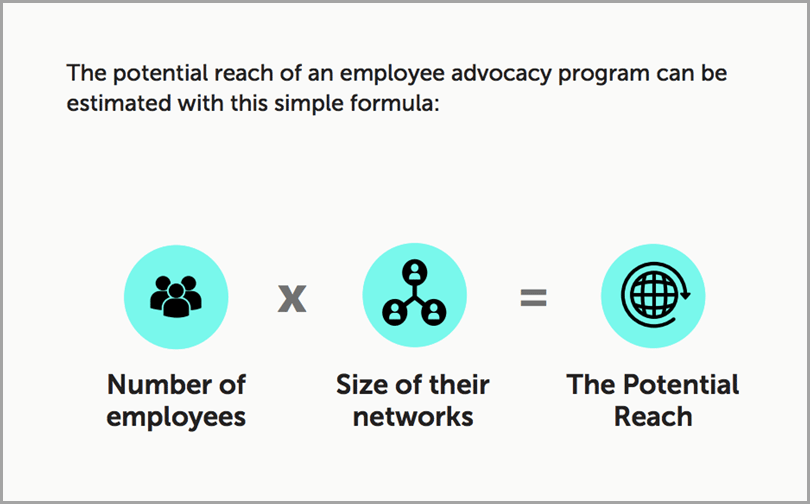 Employees of socially engaged companies are more likely to stay at their company, feel optimistic about their company’s future and believe their company is more competitive!
C
THE 6 C’S:
CONNECTION
COMMUNICATION
COLLABORATION
CREATIVTY
CROWDSOURCE
CONSISTENCY
BONUS
Free Course For LinkedIn Premium Users
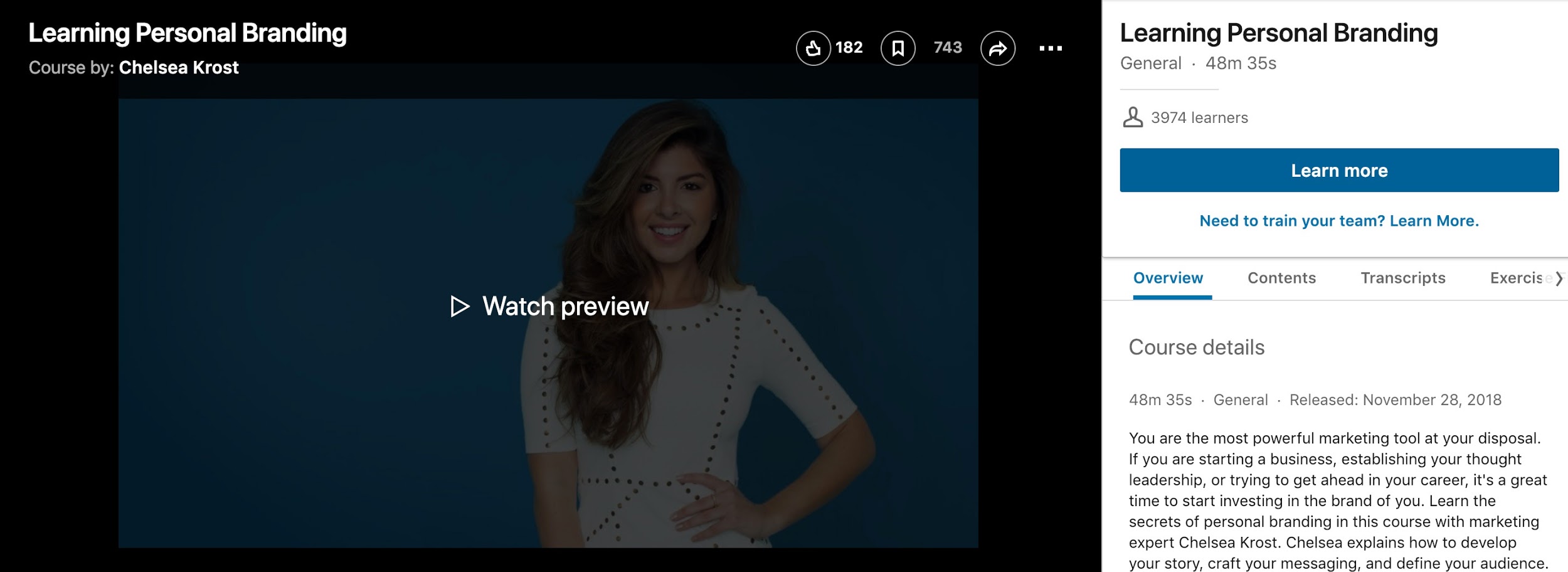 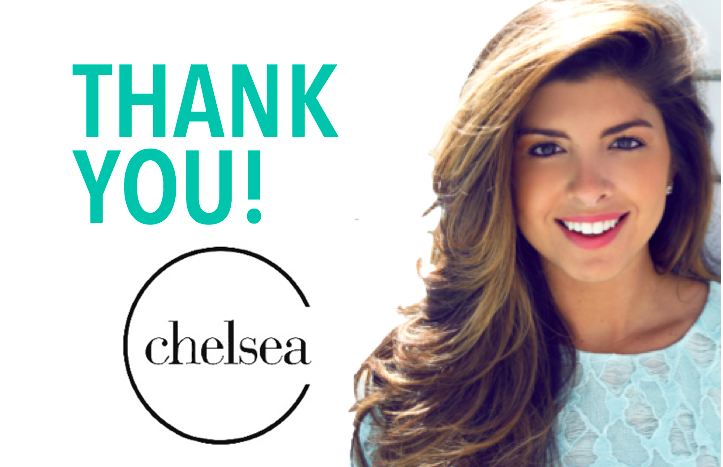 Thank You!
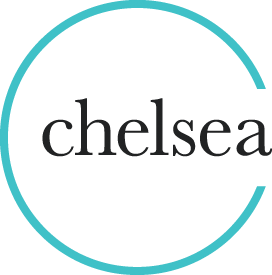 Chelseakrost.com
@chelseakrost
#millennialtalk
RESOURCE LINKS
https://expandedramblings.com/index.php/youtube-statistics/
https://www.statista.com/statistics/266879/facebook-users-in-the-us-by-gender/
https://www.omnicoreagency.com/instagram-statistics/
https://www.omnicoreagency.com/twitter-statistics/
https://www.youtube.com/yt/about/press/
https://adespresso.com/blog/marketing-to-millennials/
https://www.cnbc.com/2017/06/14/heres-how-much-the-average-american-in-their-20s-has-in-student-debt.htm
https://www.impactbnd.com/blog/blogging-statistics-to-boost-your-strategy
https://www.betterteam.com/social-recruiting-tips
https://www.restaurantdive.com/news/millennials-to-be-the-biggest-food-and-beverage-spenders-in-10-years/552877/
https://www.breakthrubev.com/news/2018-millennial-trends
https://www.huffingtonpost.ca/timi-gustafson/younger-consumers-are-mor_b_14290774.html
Altimeter & LinkedIn Relationship Economics



l